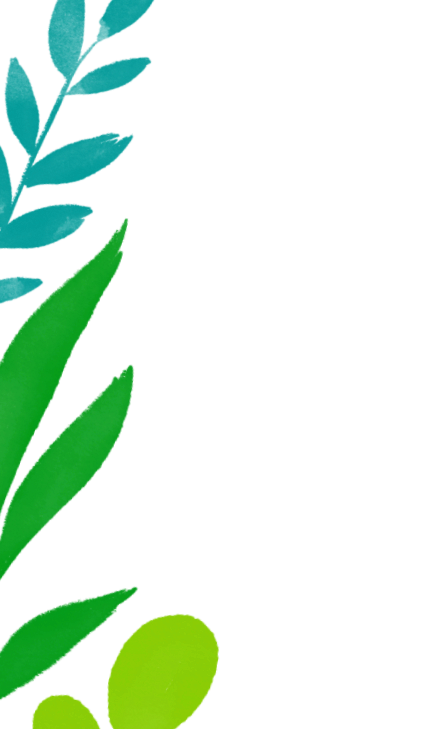 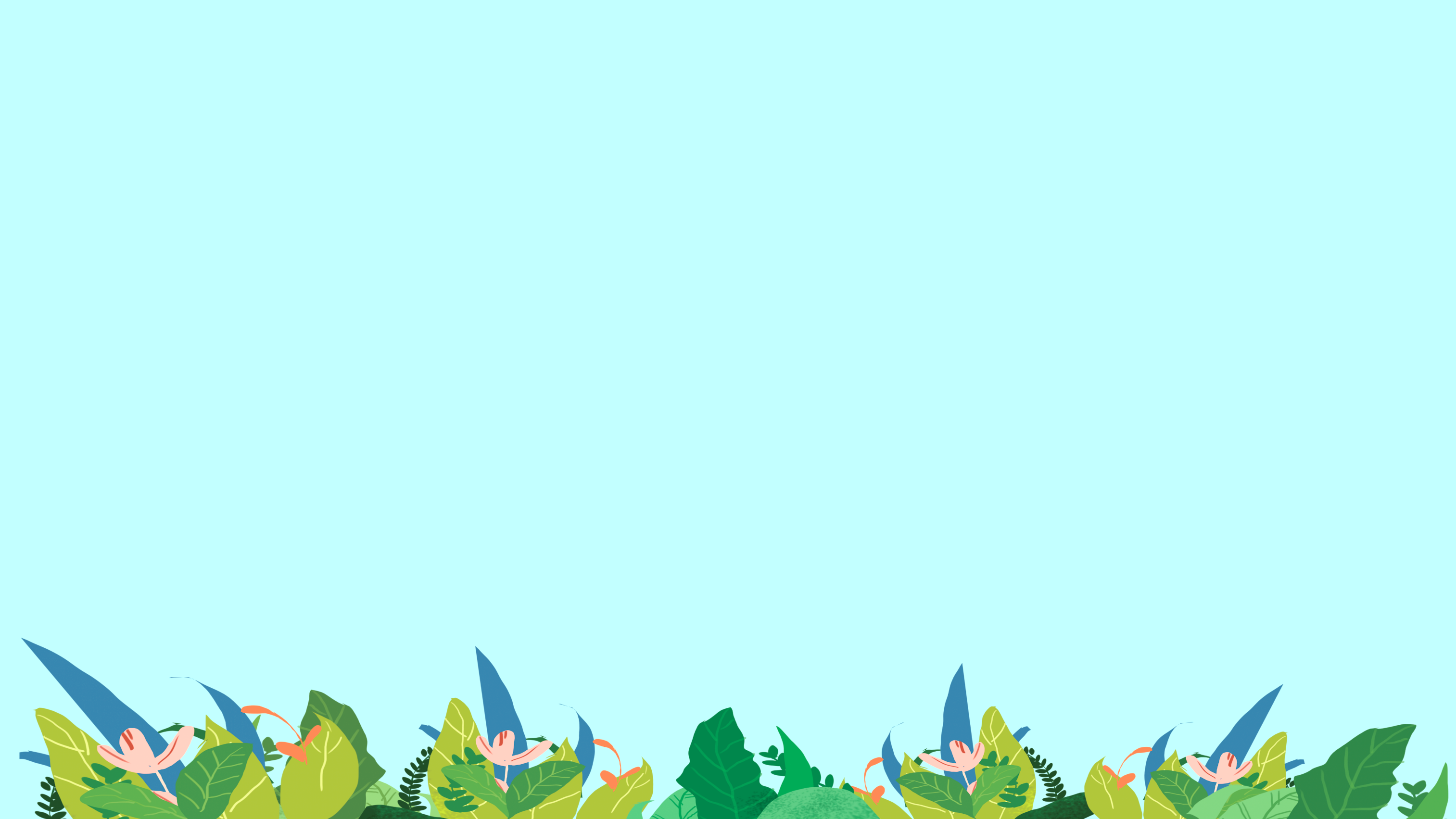 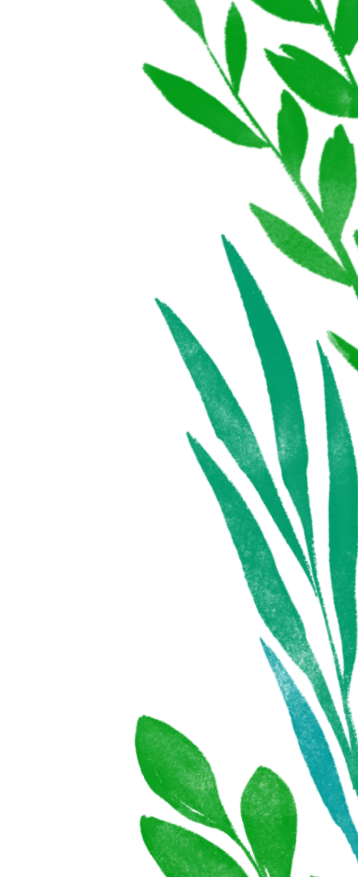 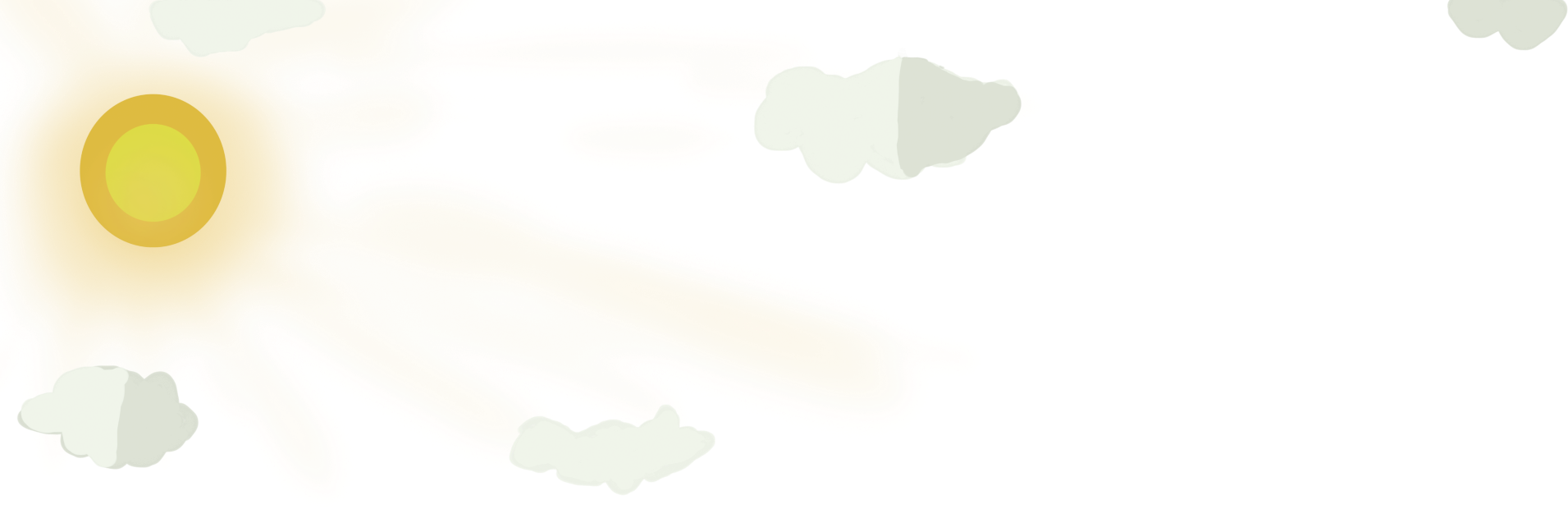 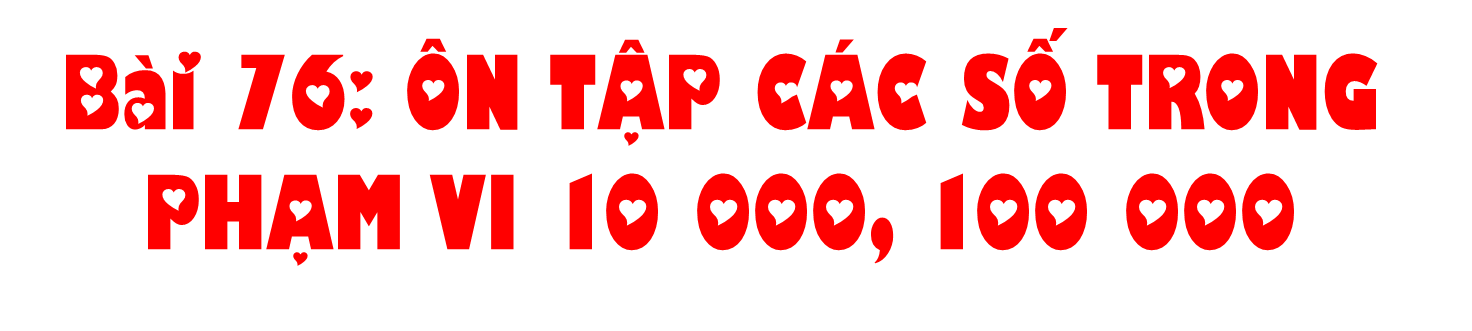 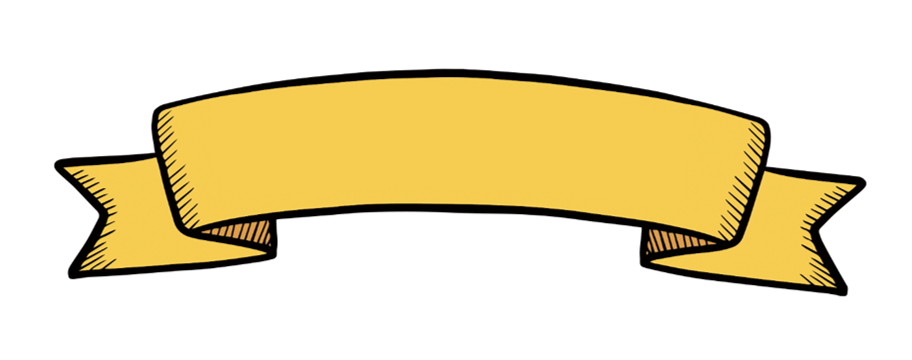 TOÁN
(Tiết 2)
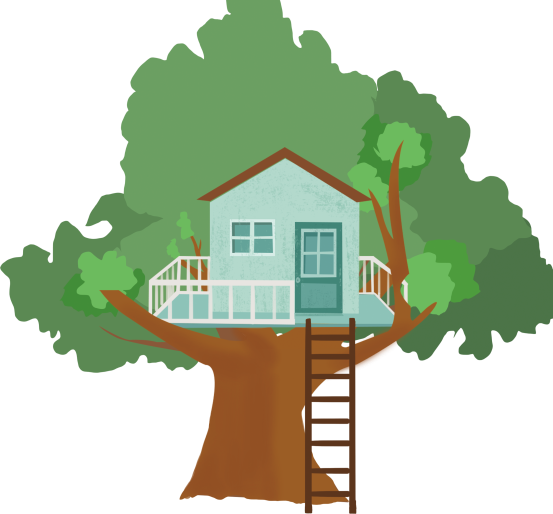 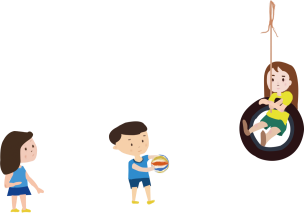 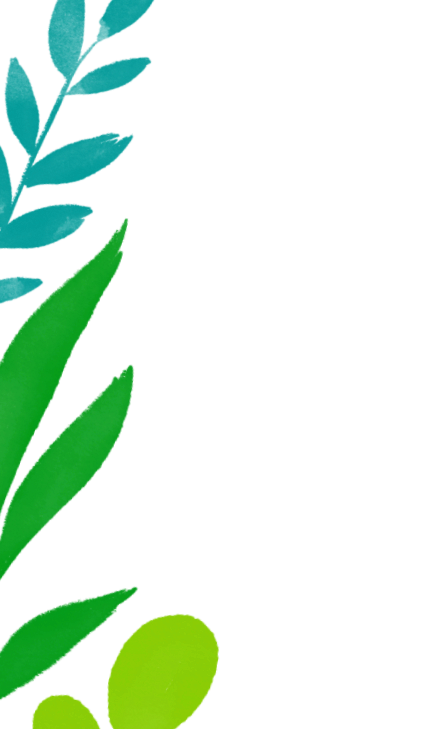 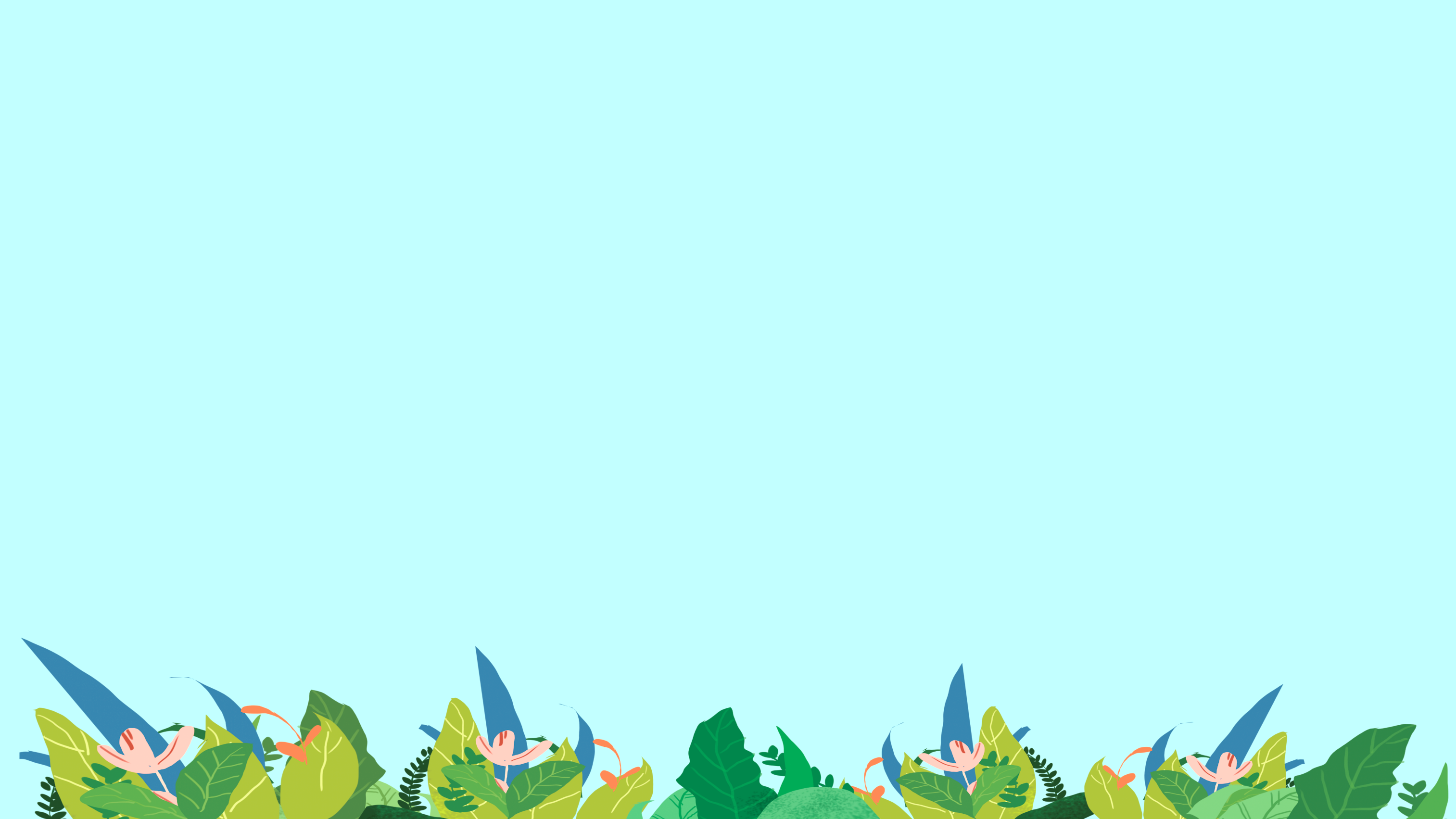 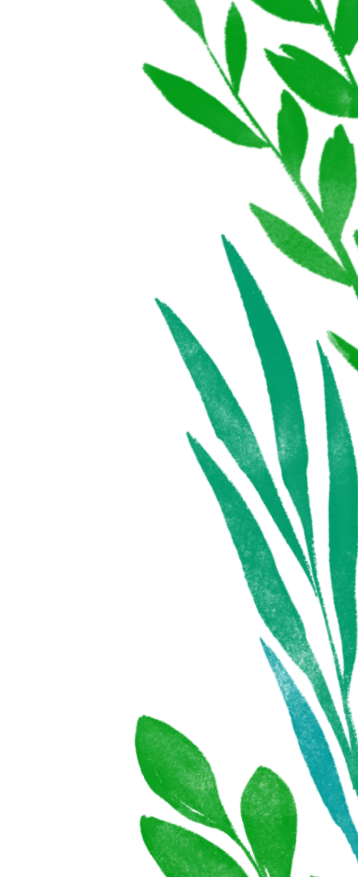 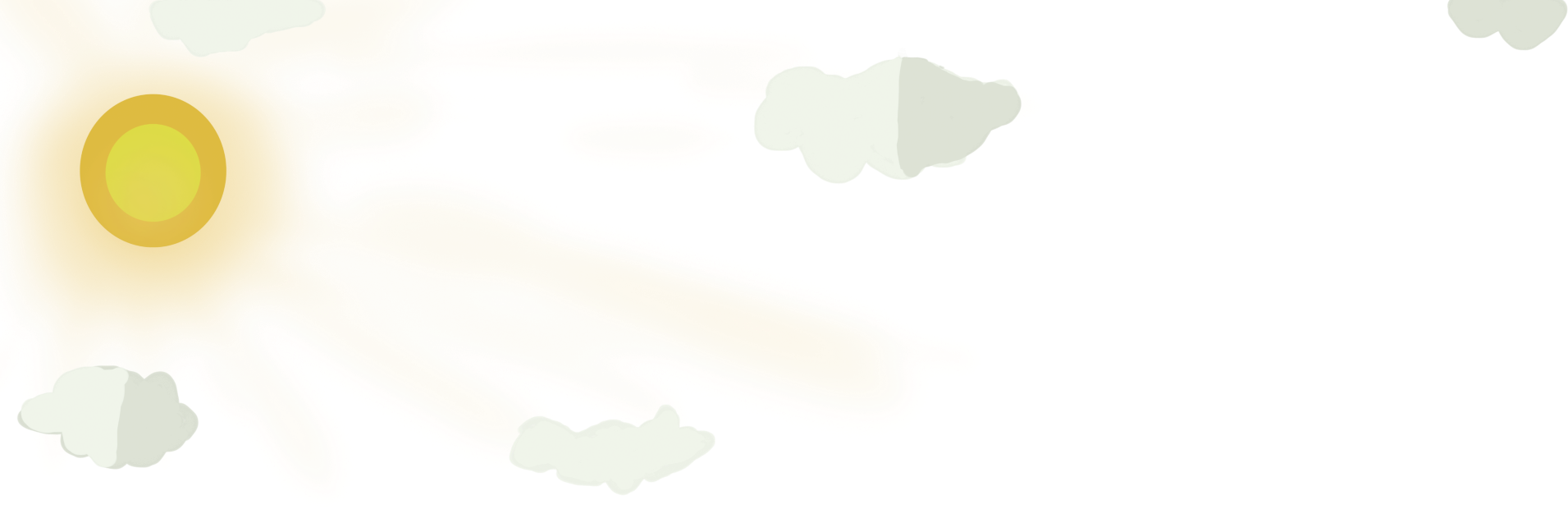 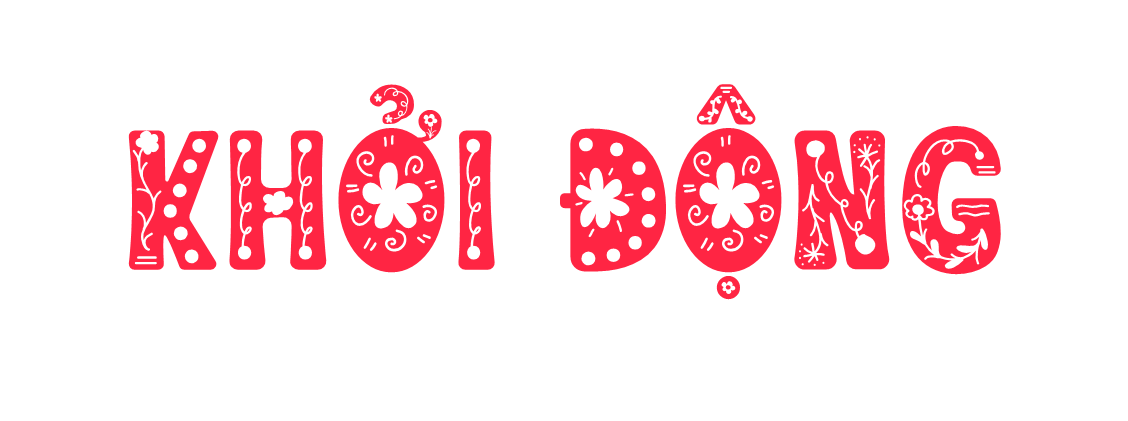 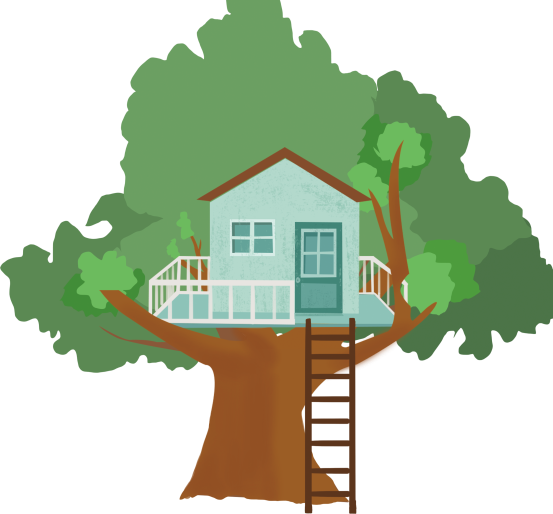 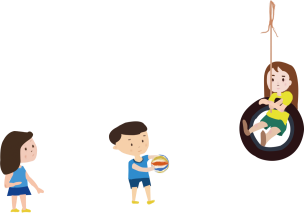 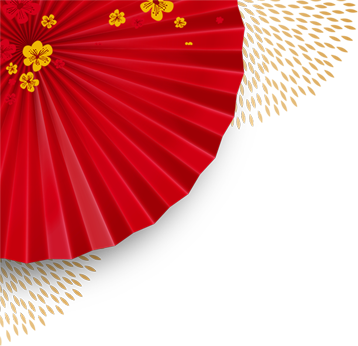 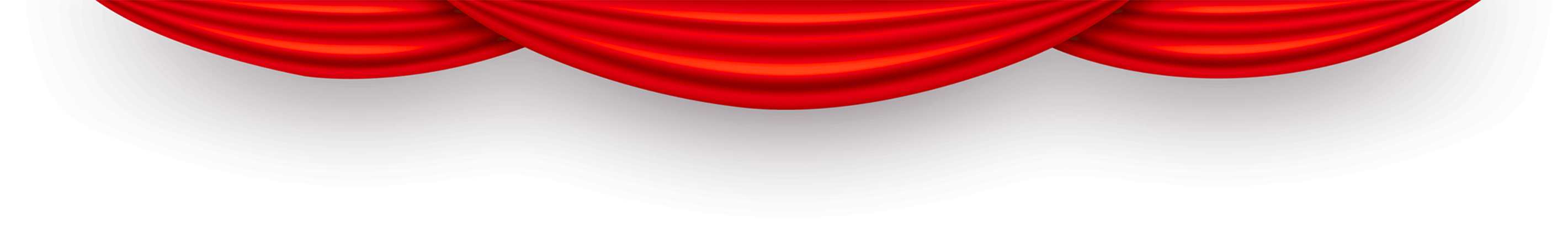 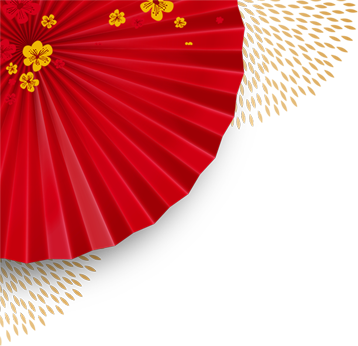 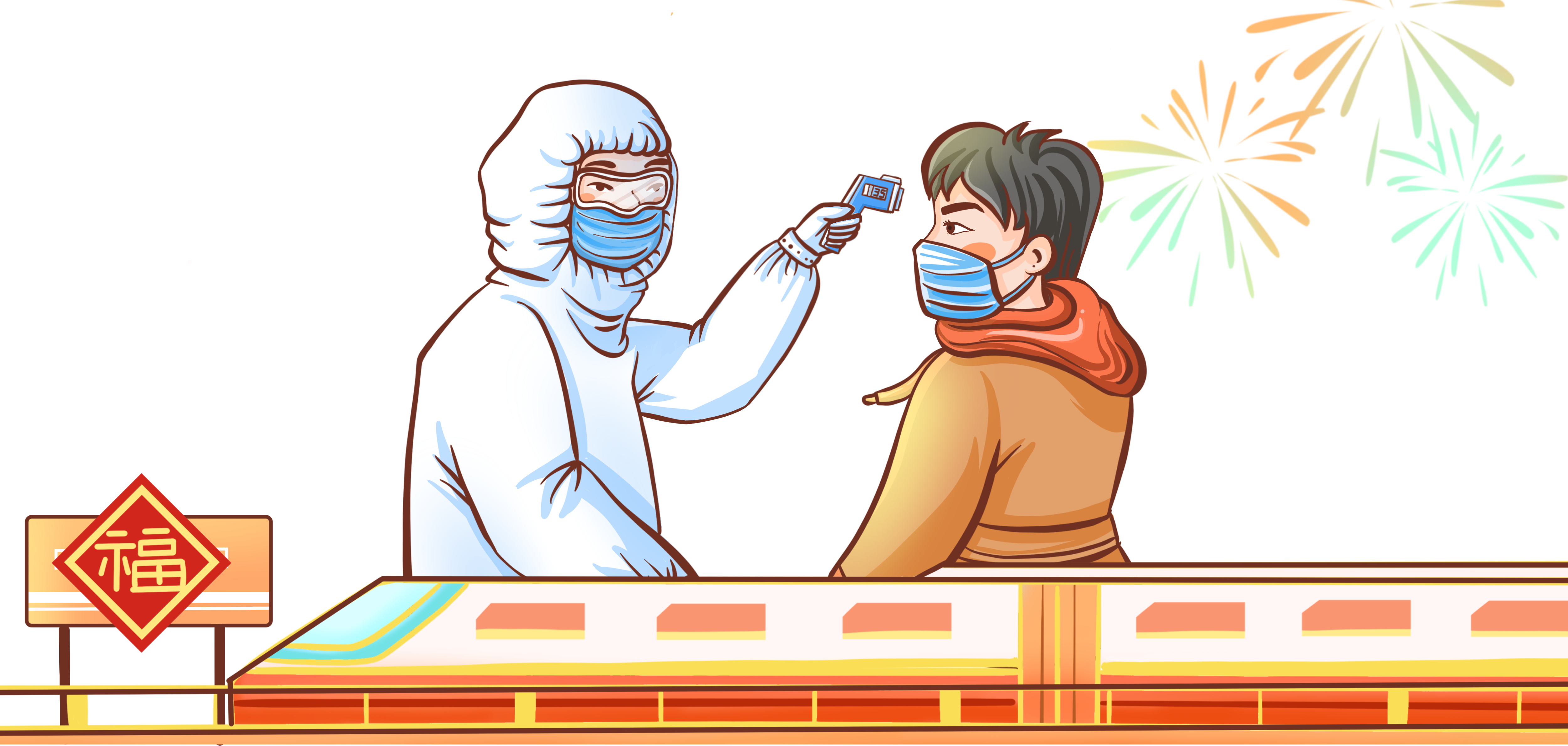 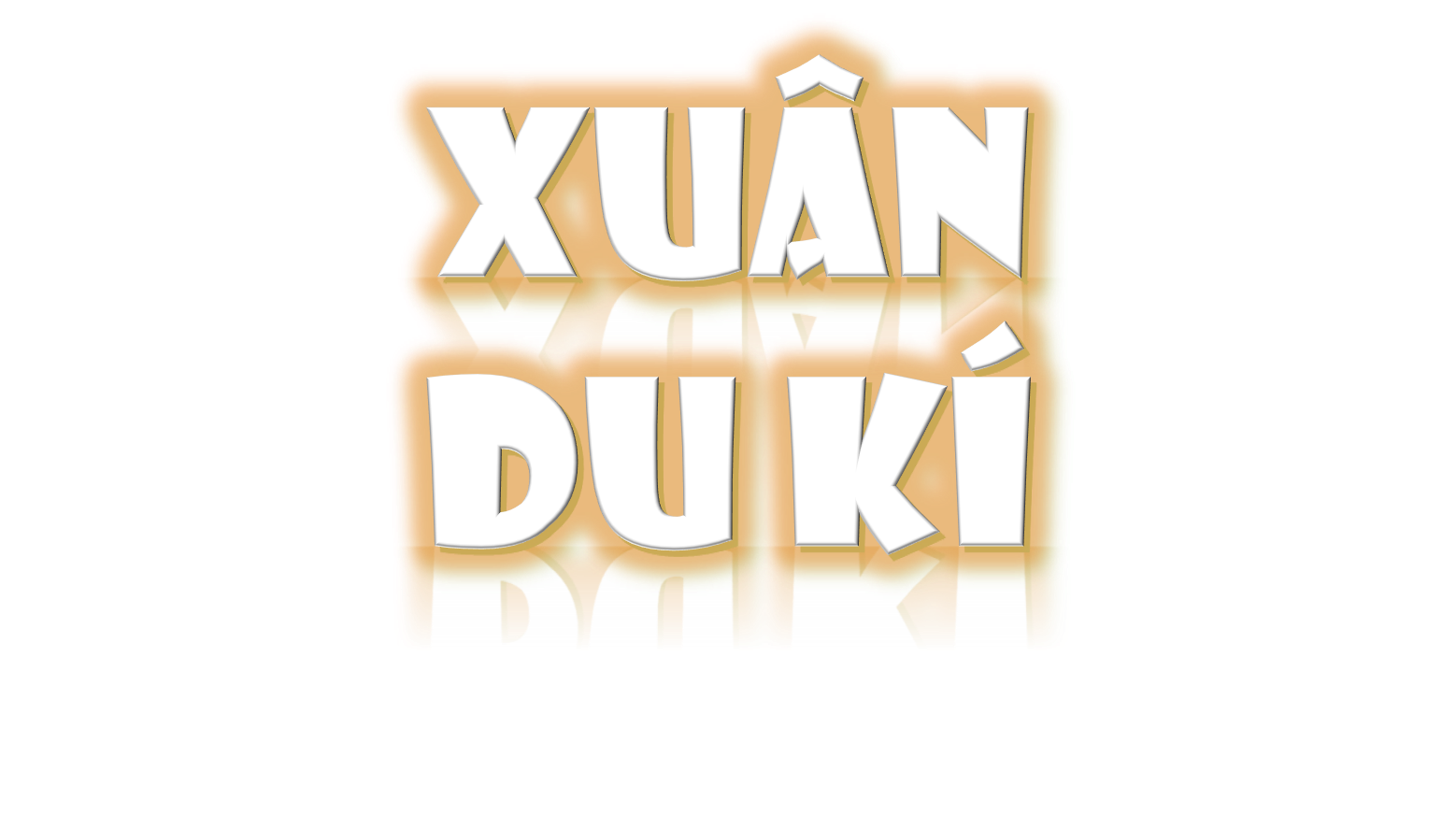 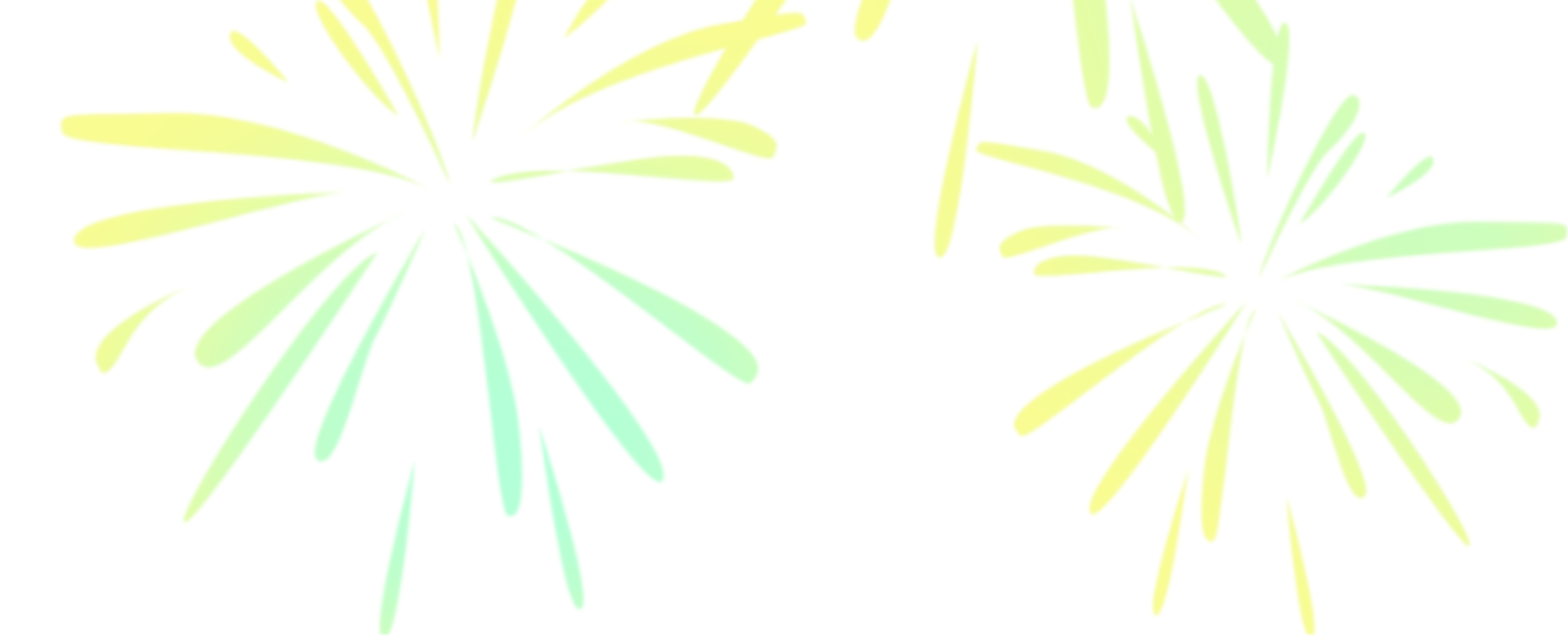 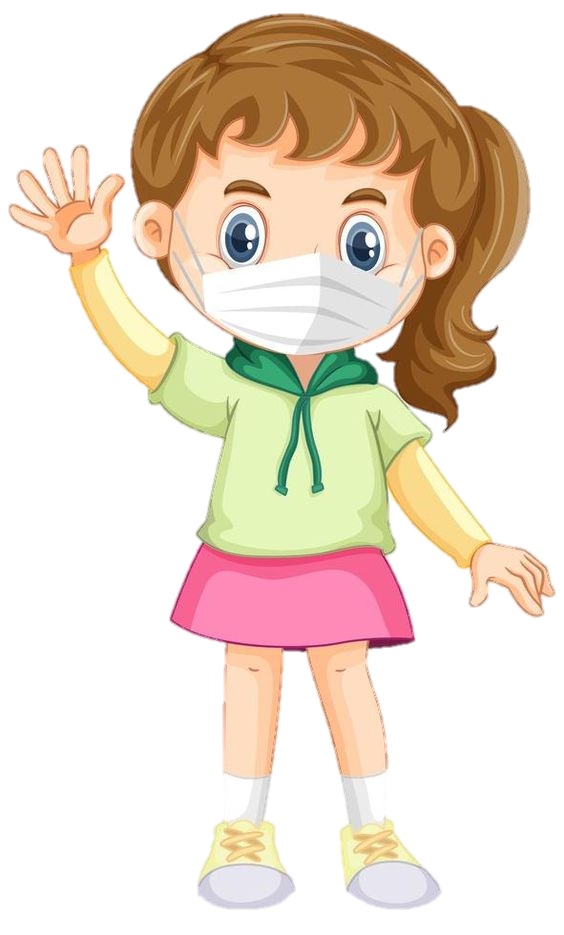 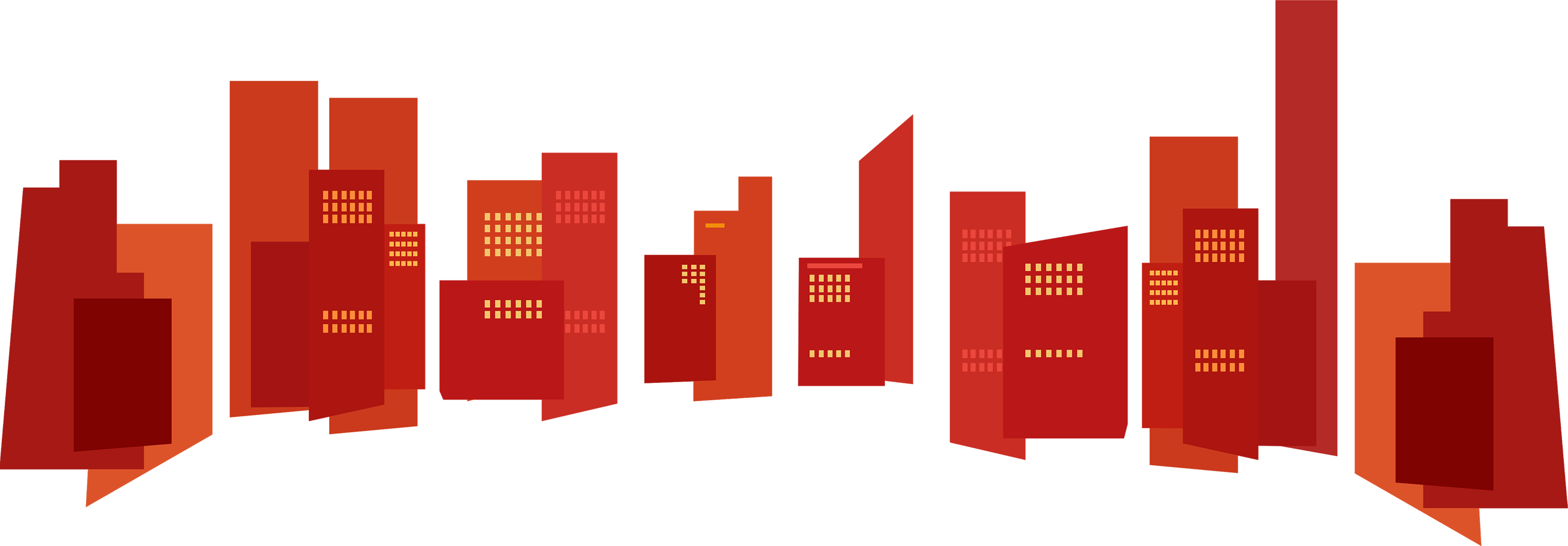 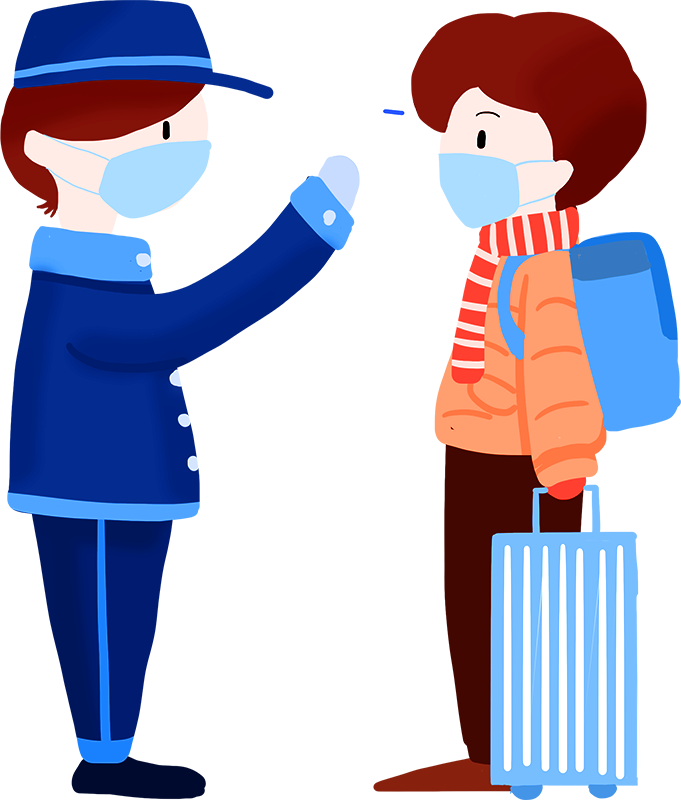 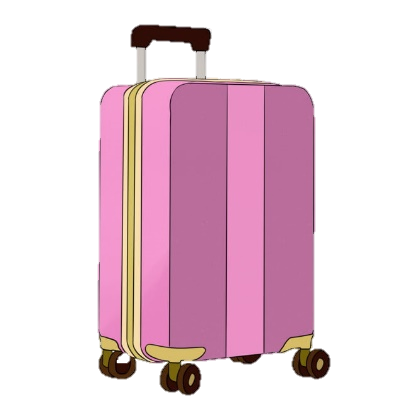 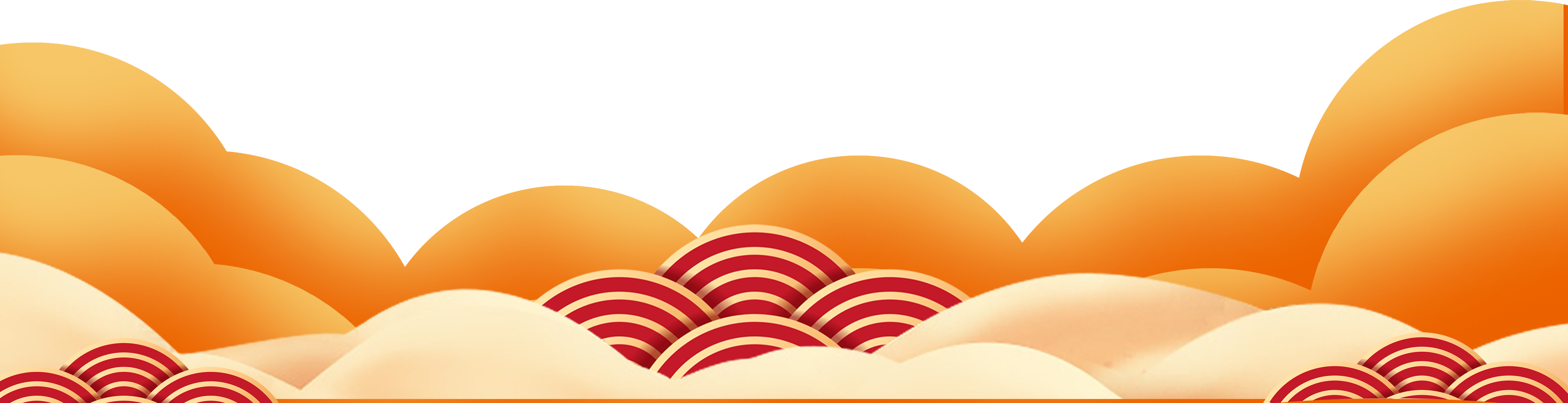 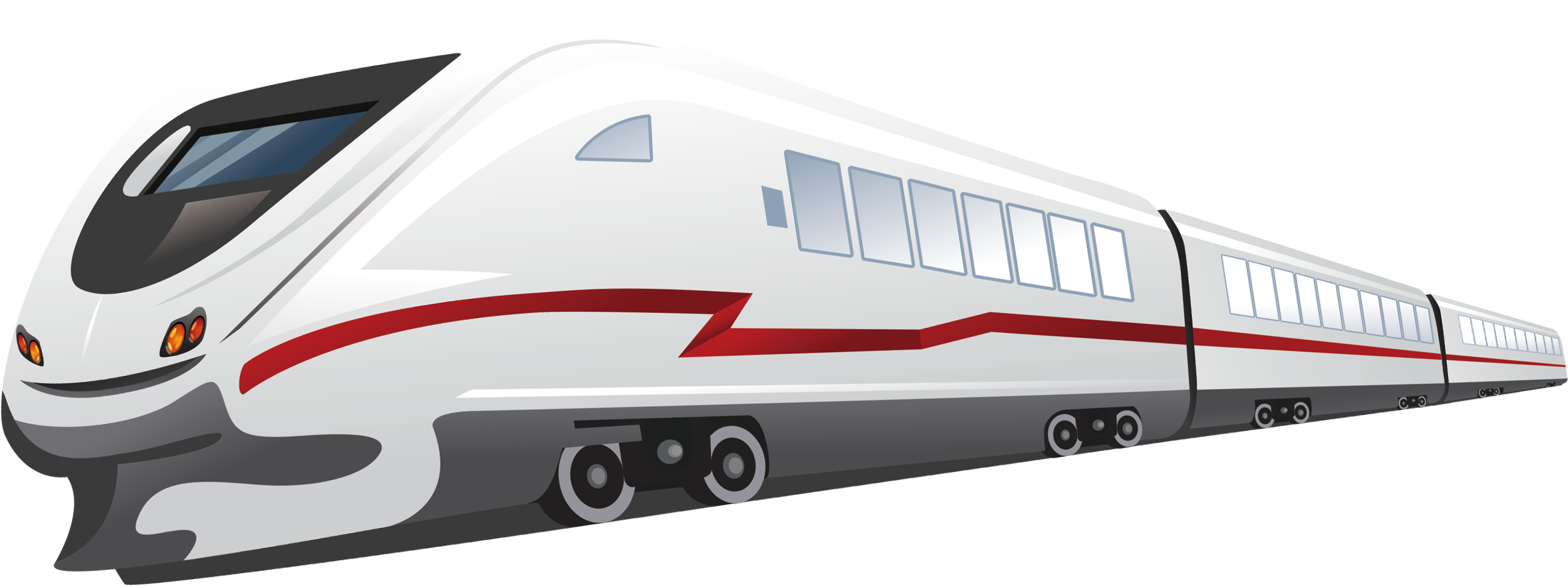 So sánh: 5 735….5 645
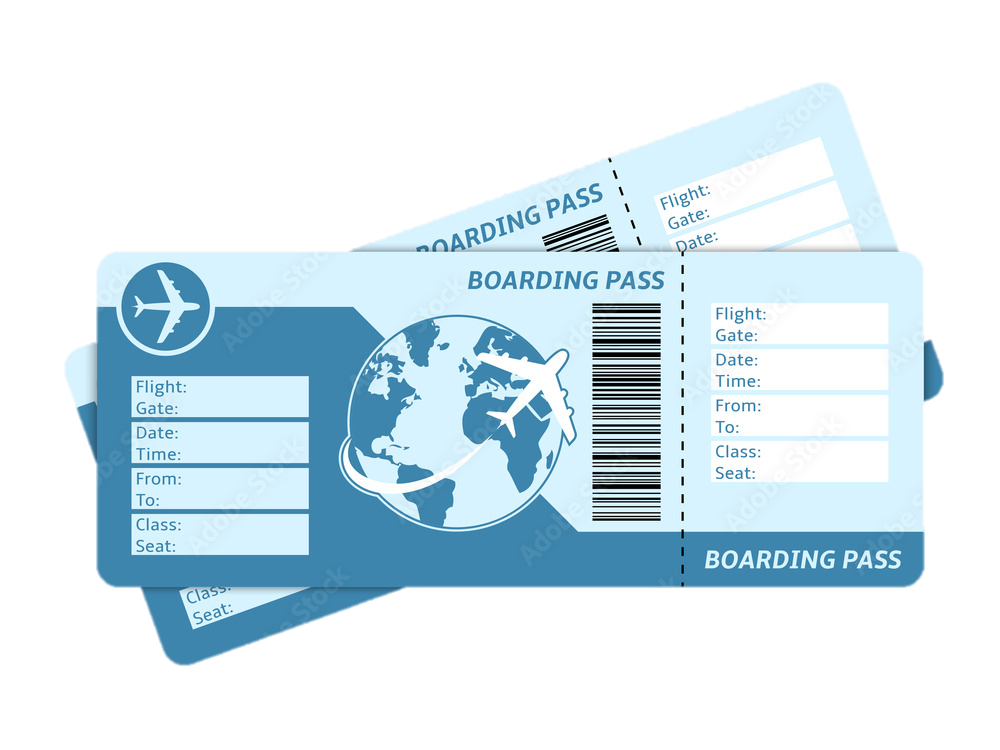 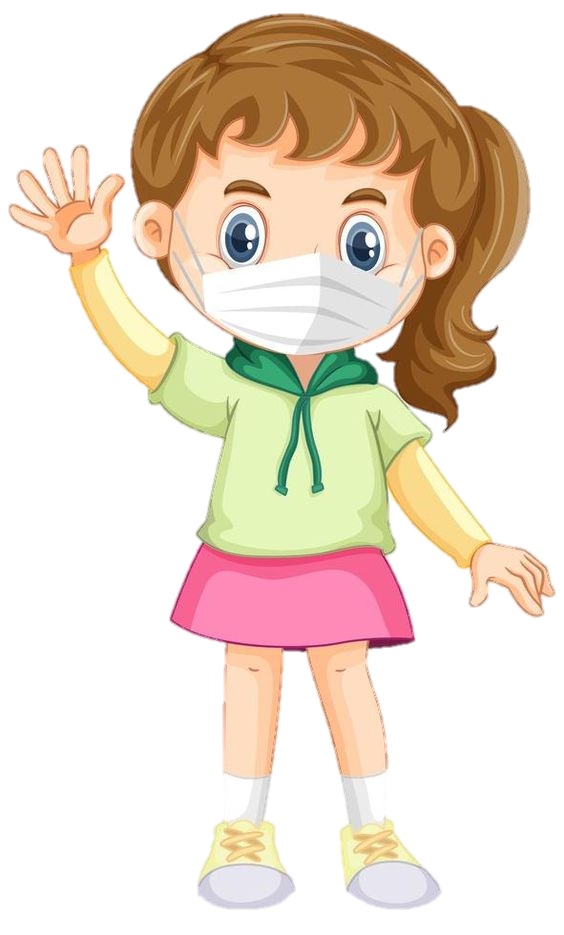 =
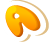 <
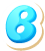 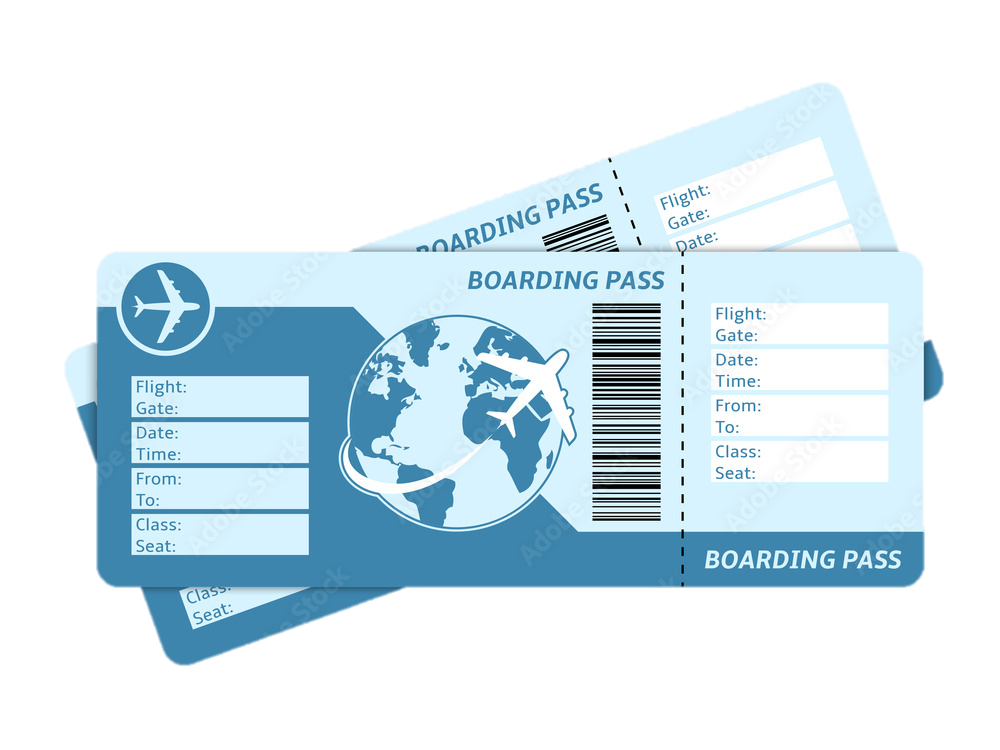 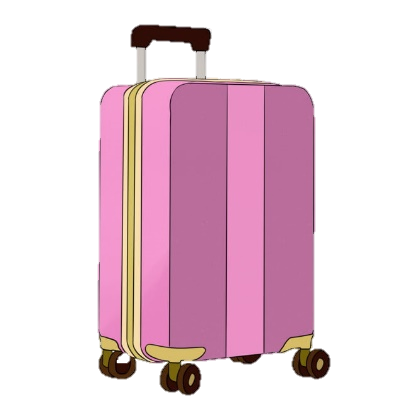 >
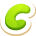 So sánh: 10 100 … 10 000 + 1000
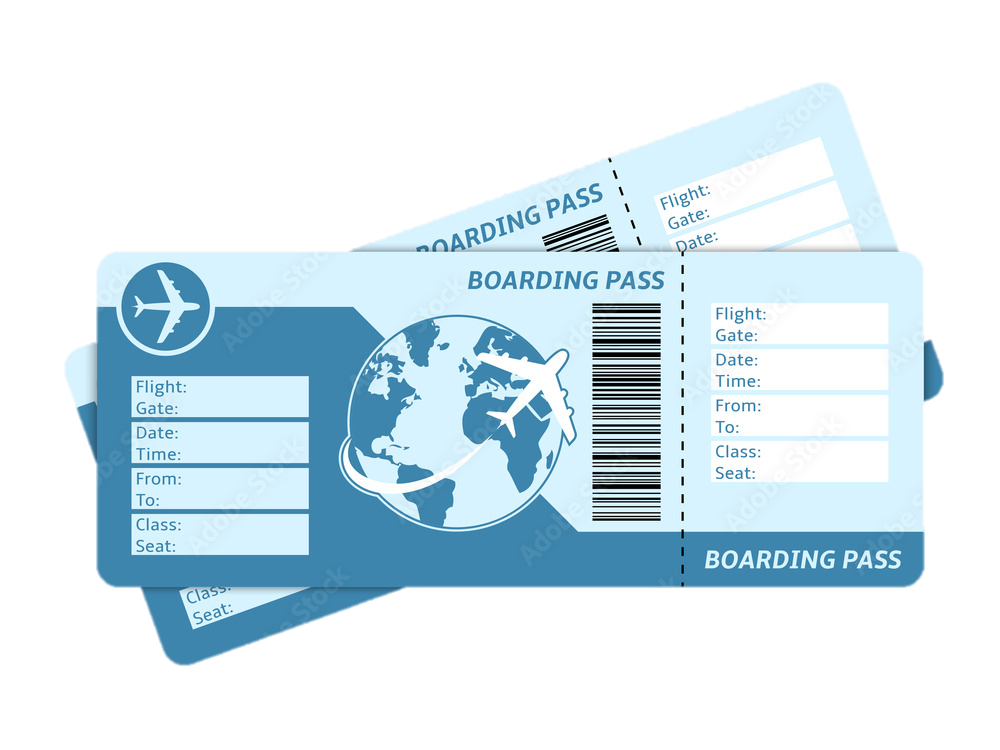 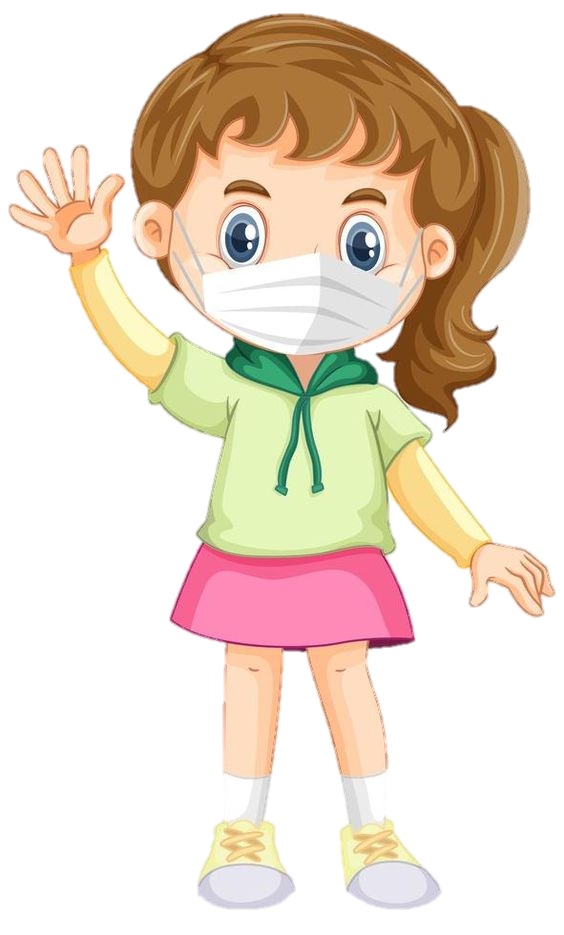 =
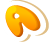 <
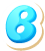 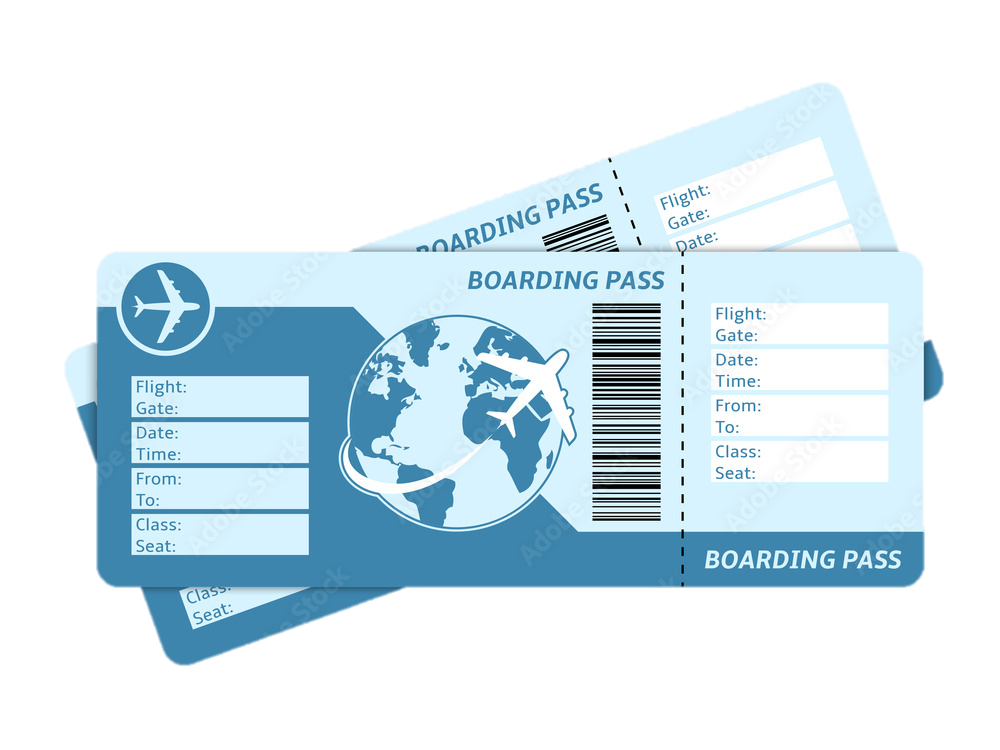 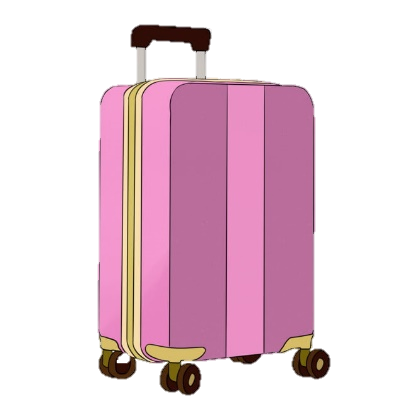 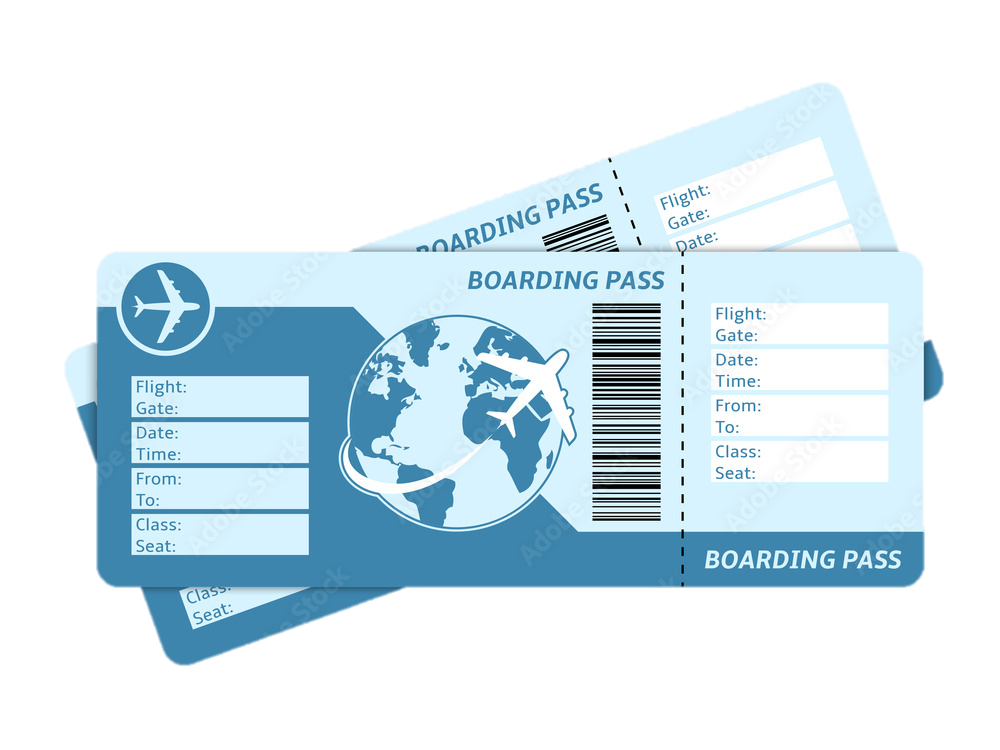 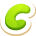 >
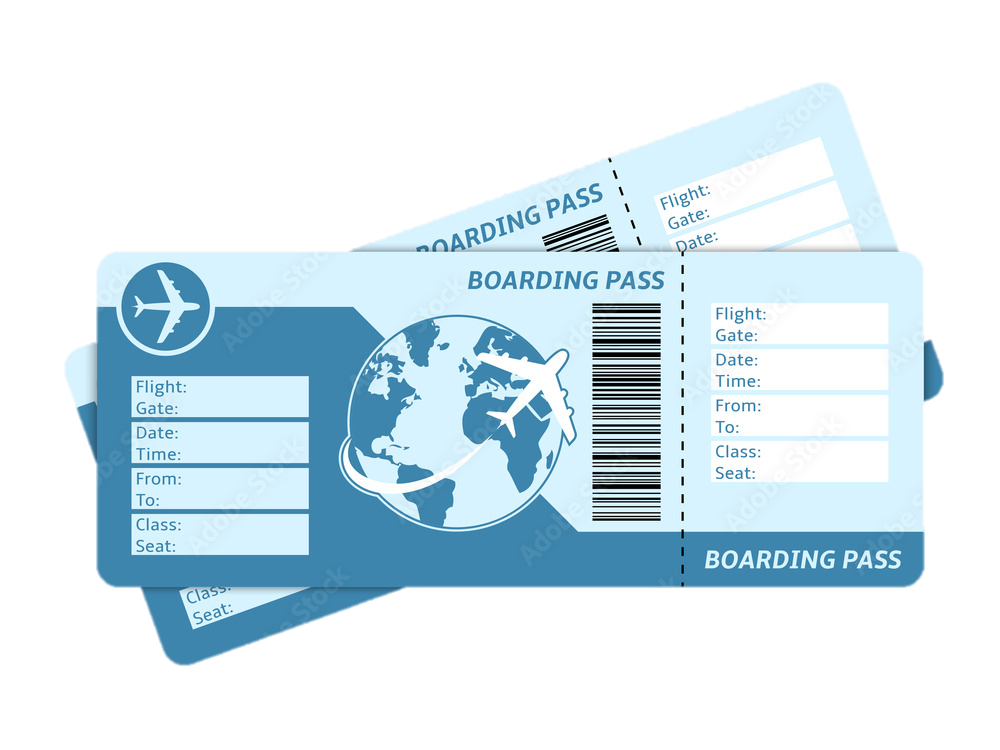 So sánh: 74 678… 75 687
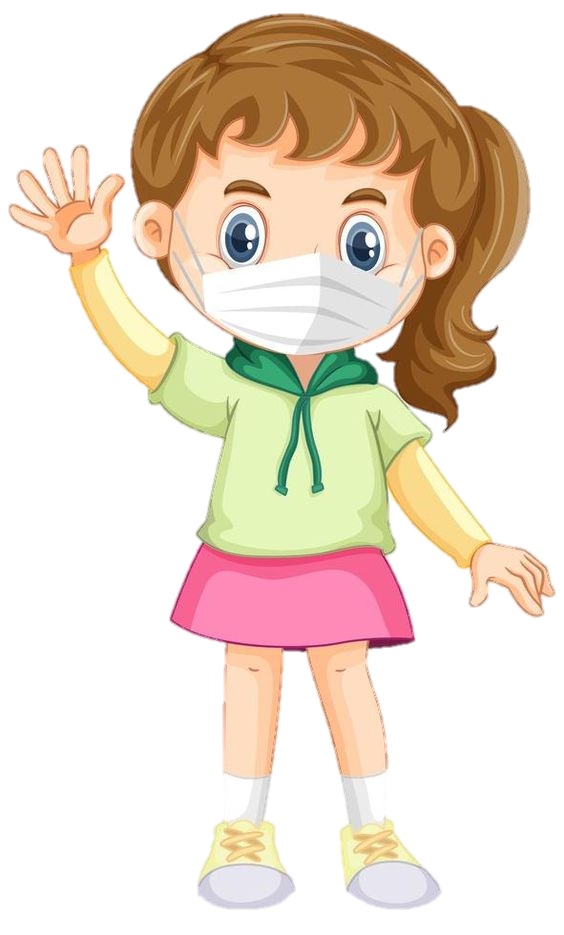 >
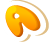 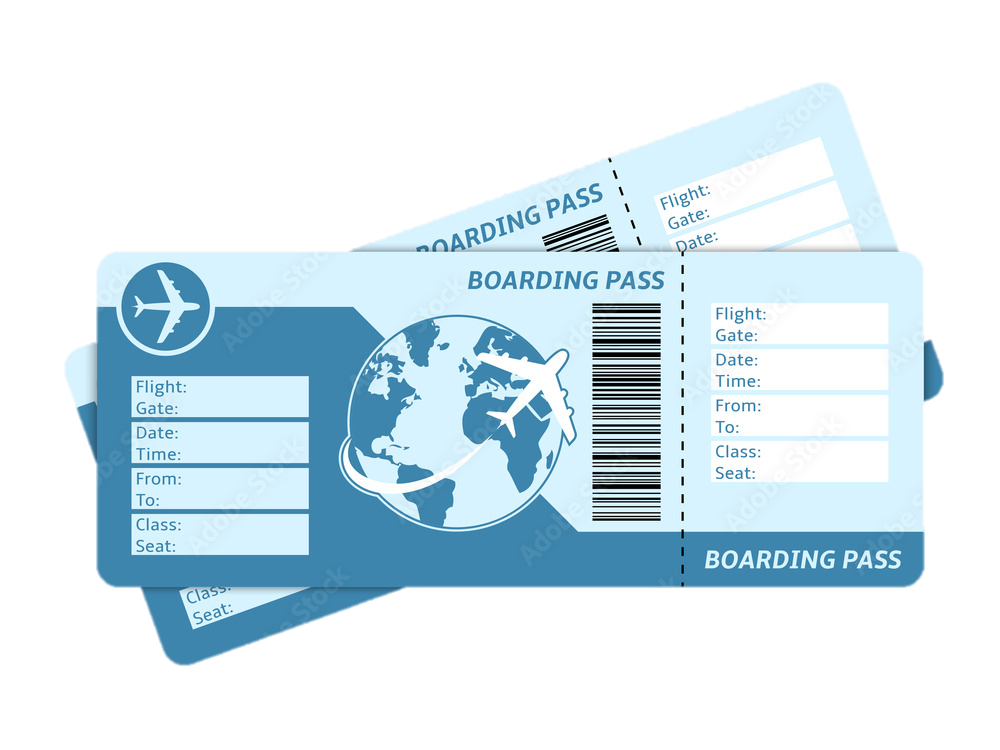 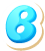 <
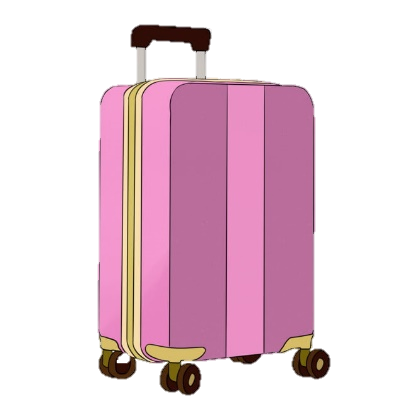 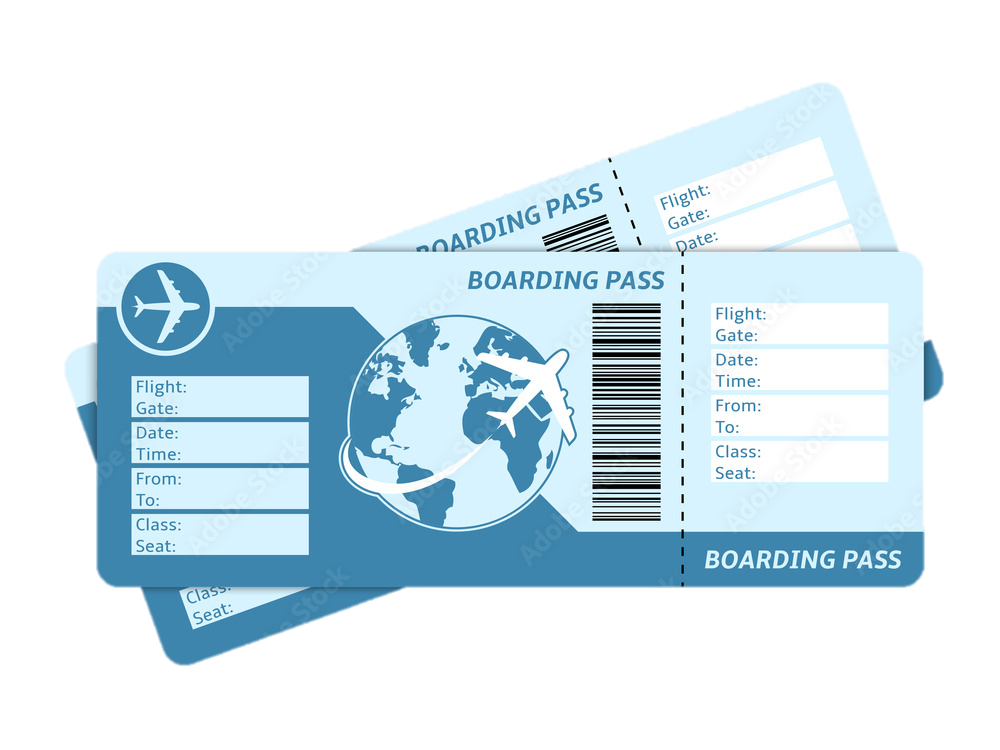 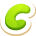 =
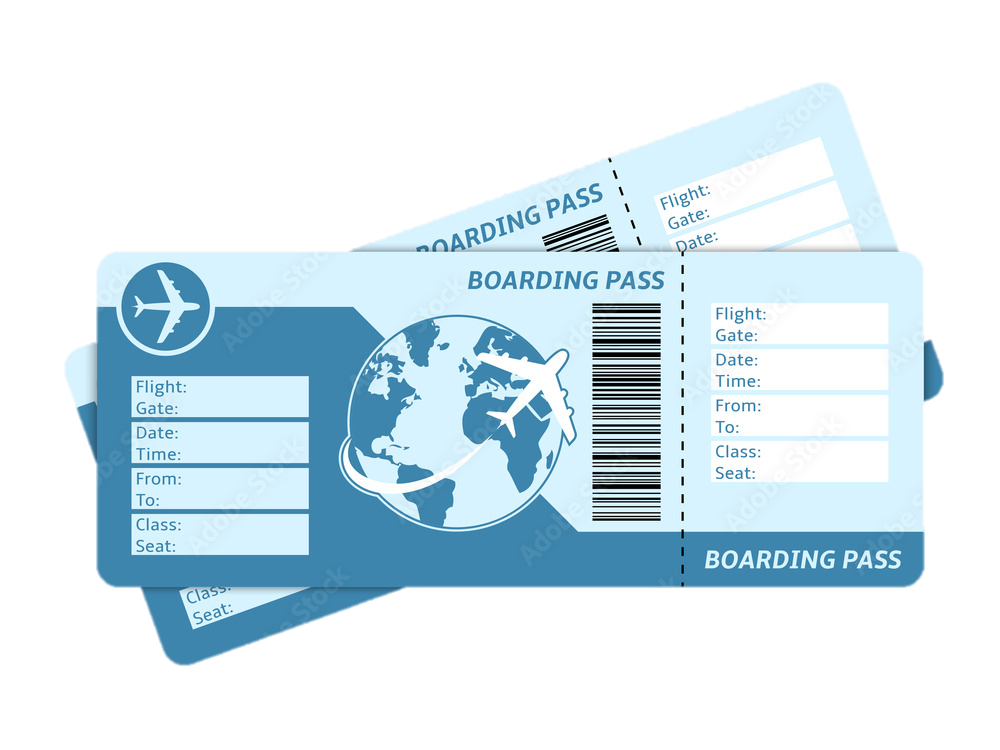 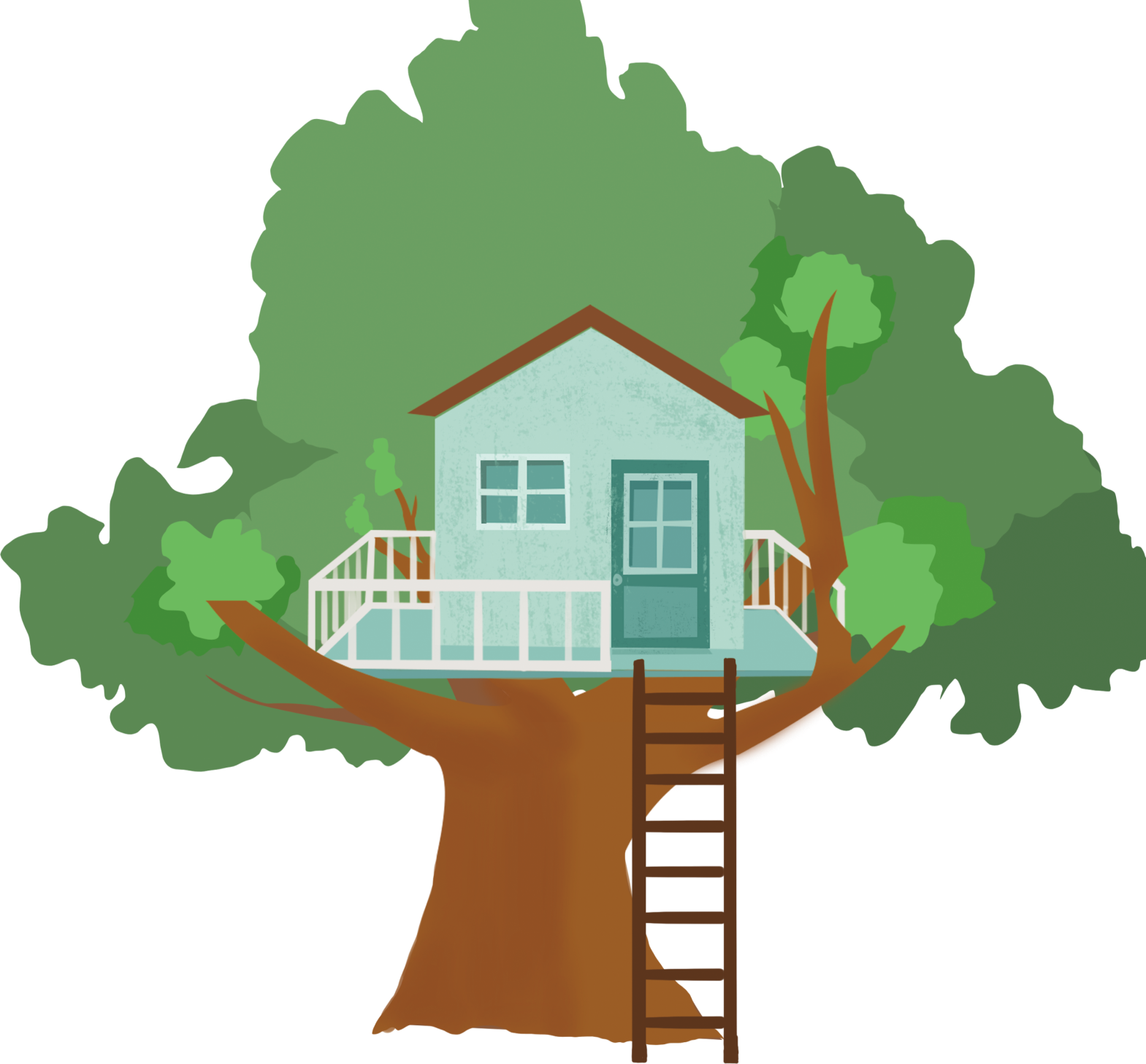 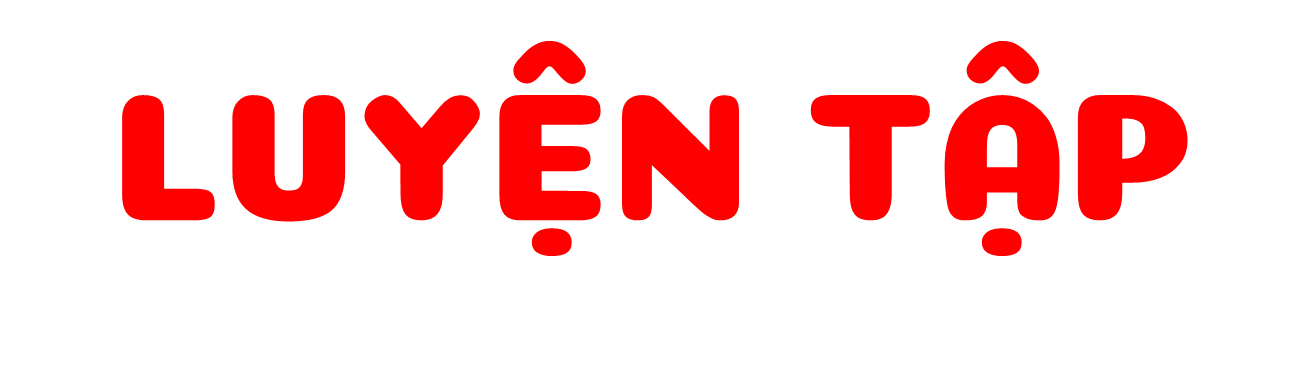 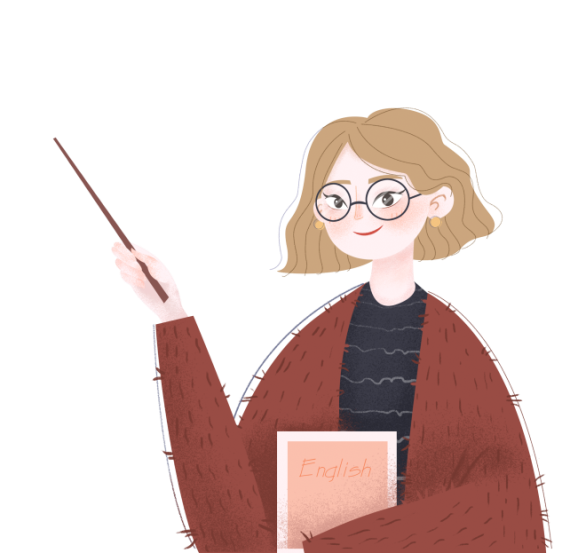 Dưới đây là số khẩu trang của bốn công ty may được trong một ngày
1
Công ty Hòa Bình: 37 000 cái
Công ty Thăng Long: 50 000 cái
Công ty Hồng Hà: 42 000 cái
Công ty Cửu Long: 28 000 cái
Trong một ngày, công ty nào may được nhiều khẩu trang nhất, công ty nào may được ít khẩu trang nhất?
b) Sắp xếp các công ty trên theo thứ tự số khẩu trang may được trong một ngày từ nhiều nhất đến ít nhất.
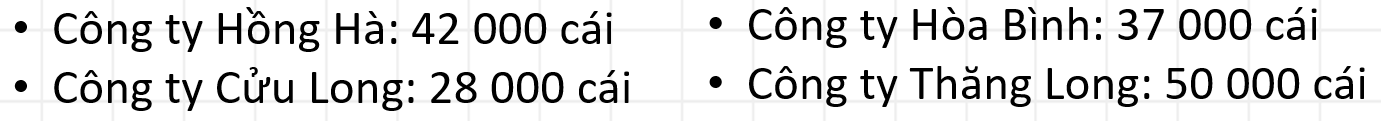 Trong một ngày, công ty nào may được nhiều khẩu trang nhất, công ty nào may được ít khẩu trang nhất?
Trong một ngày, công ty Thăng Long may được nhiều khẩu trang nhất, công ty Cửu Long may được ít khẩu trang nhất.
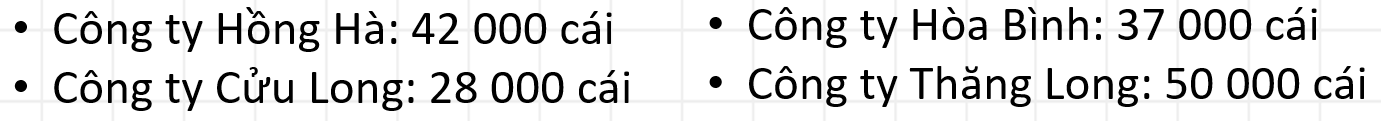 b) Sắp xếp các công ty trên theo thứ tự số khẩu trang may được trong một ngày từ nhiều nhất đến ít nhất.
Công ty Thăng Long > Công ty Hồng Hà > Công ty Hòa Bình > Công ty Cửu Long.
Viết mỗi số 8 327; 9 015; 25 468; 46 109; 62 340 thành tổng (theo mẫu):
2
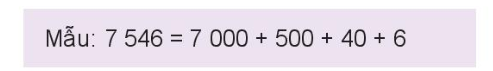 = 8 000 + 300 + 20 + 7
- 8 327
= 9 000 + 10 + 5
- 9 015
- 25 468 = 20 000 + 5000 + 400 + 60 + 8
- 46 109 = 40 000 + 6000 + 100 + 9
- 62 340 = 60 000 + 2000 + 300 + 40
3
Chọn số là giá trị của biểu thức
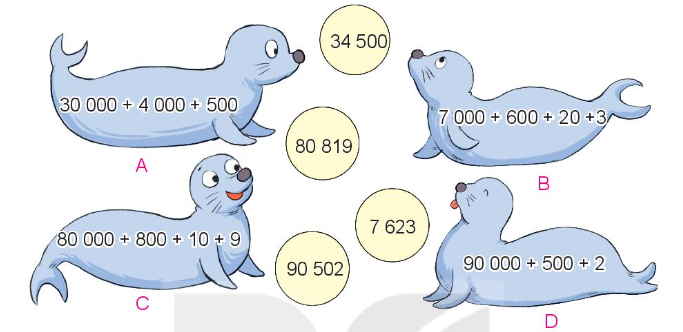 7 623
34 500
90 502
88 819
4
Số?
a) 5 000 + 300 +       = 5 306
2000 + 700 +       = 2 780
a) 40 000 + 8 000 + 600 +       = 48 620
90 000 + 2 000 +       = 92 007
?
?
?
?
6
80
20
7
Em hãy cùng Nam tìm xem trường của Nam có bao nhiêu học sinh.
5
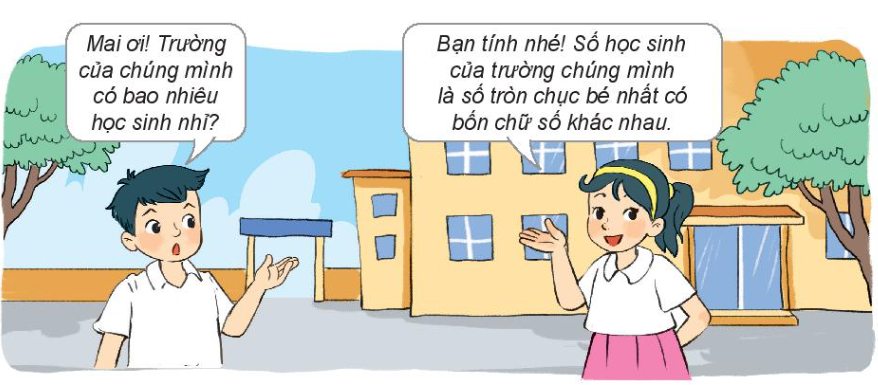 Số tròn chục bé nhất có 4 chữ số khác nhau là 1230. 
Vậy trường của Nam có tất cả 1230 học sinh.
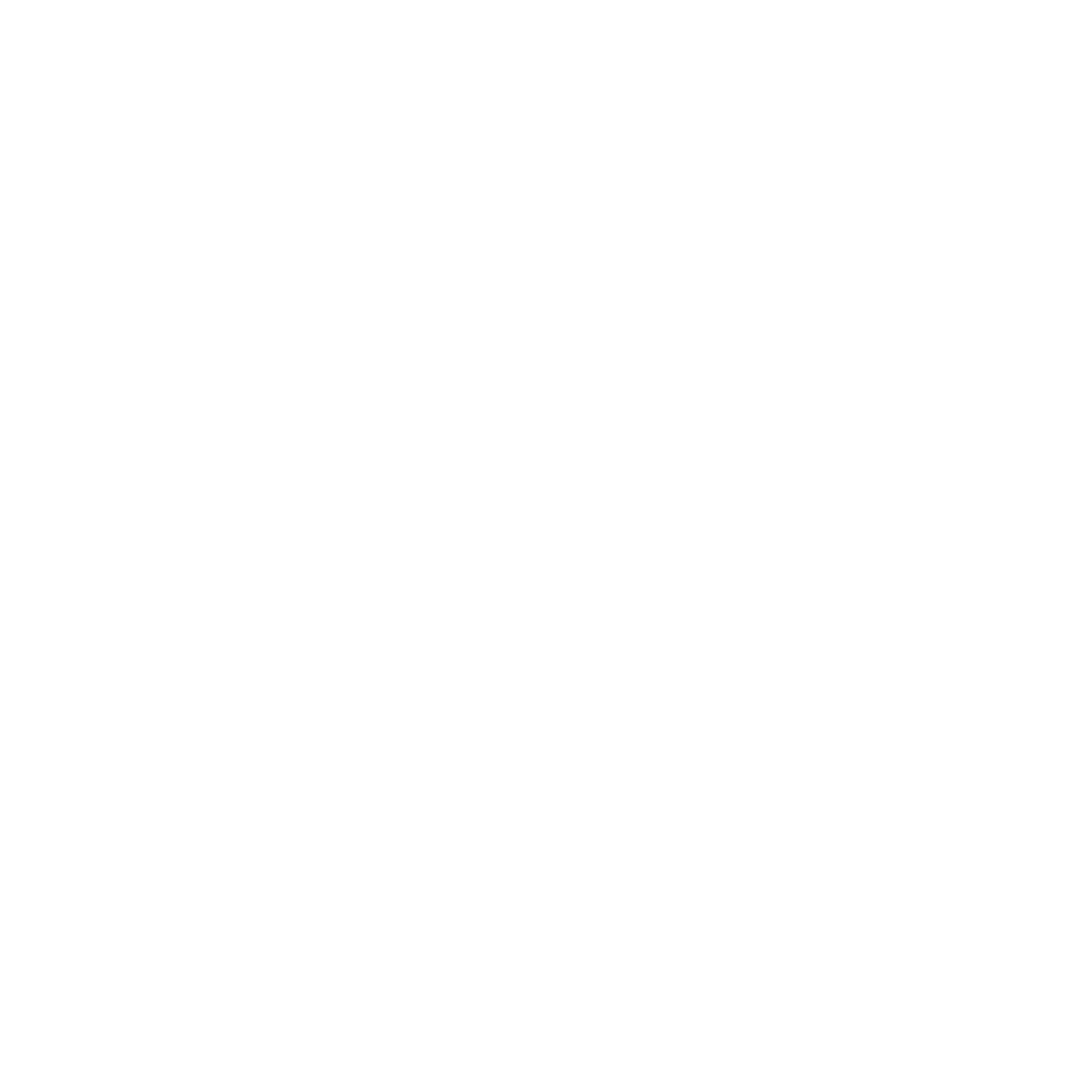 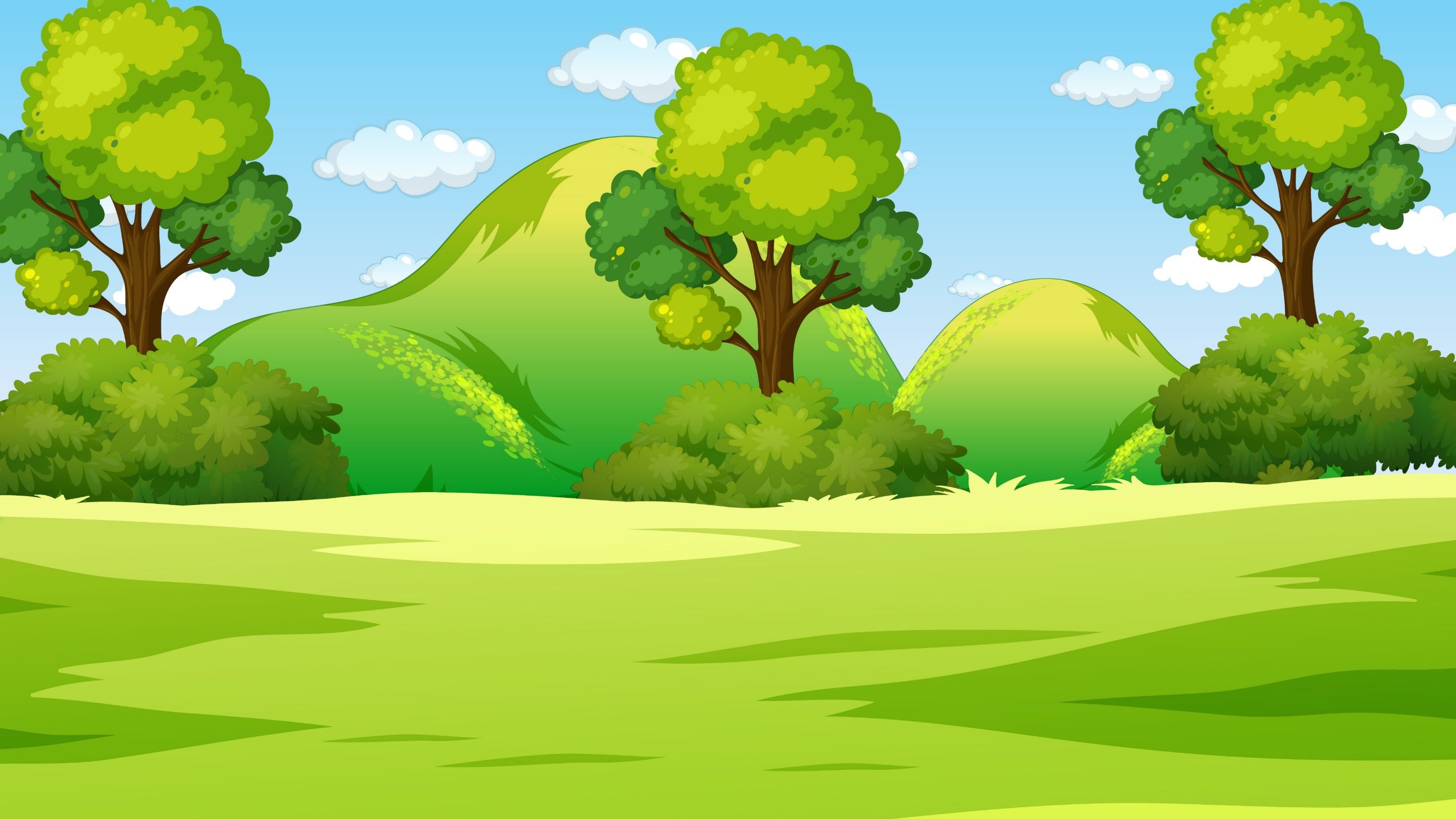 Dặn dò
Dặn dò
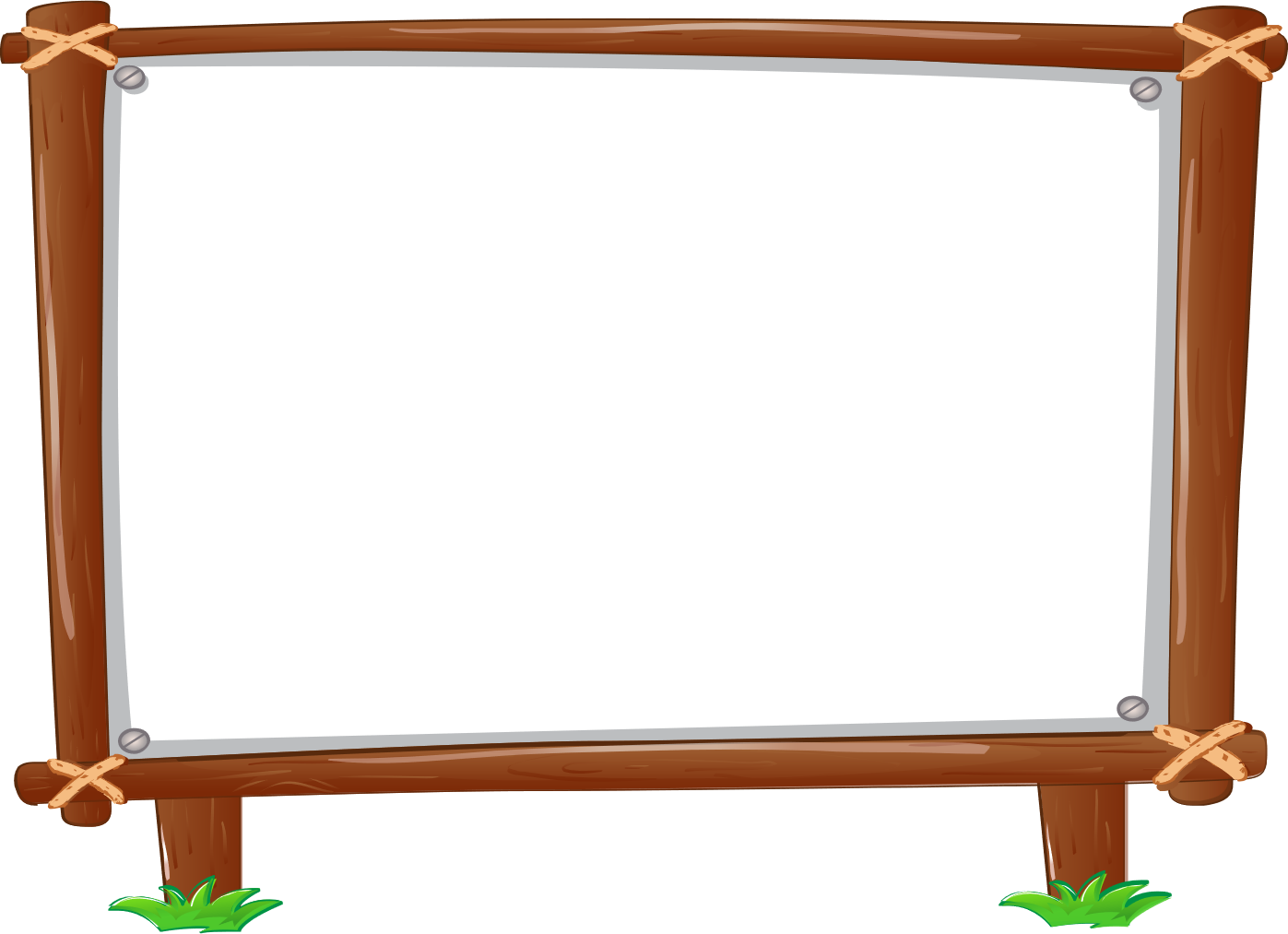 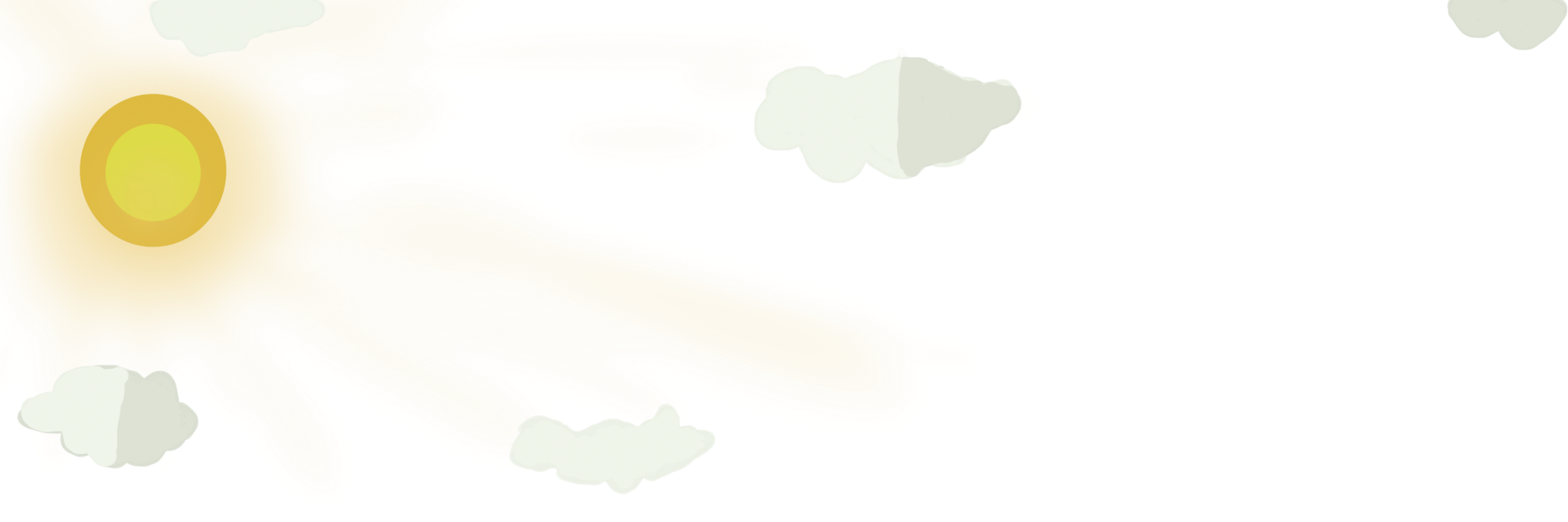 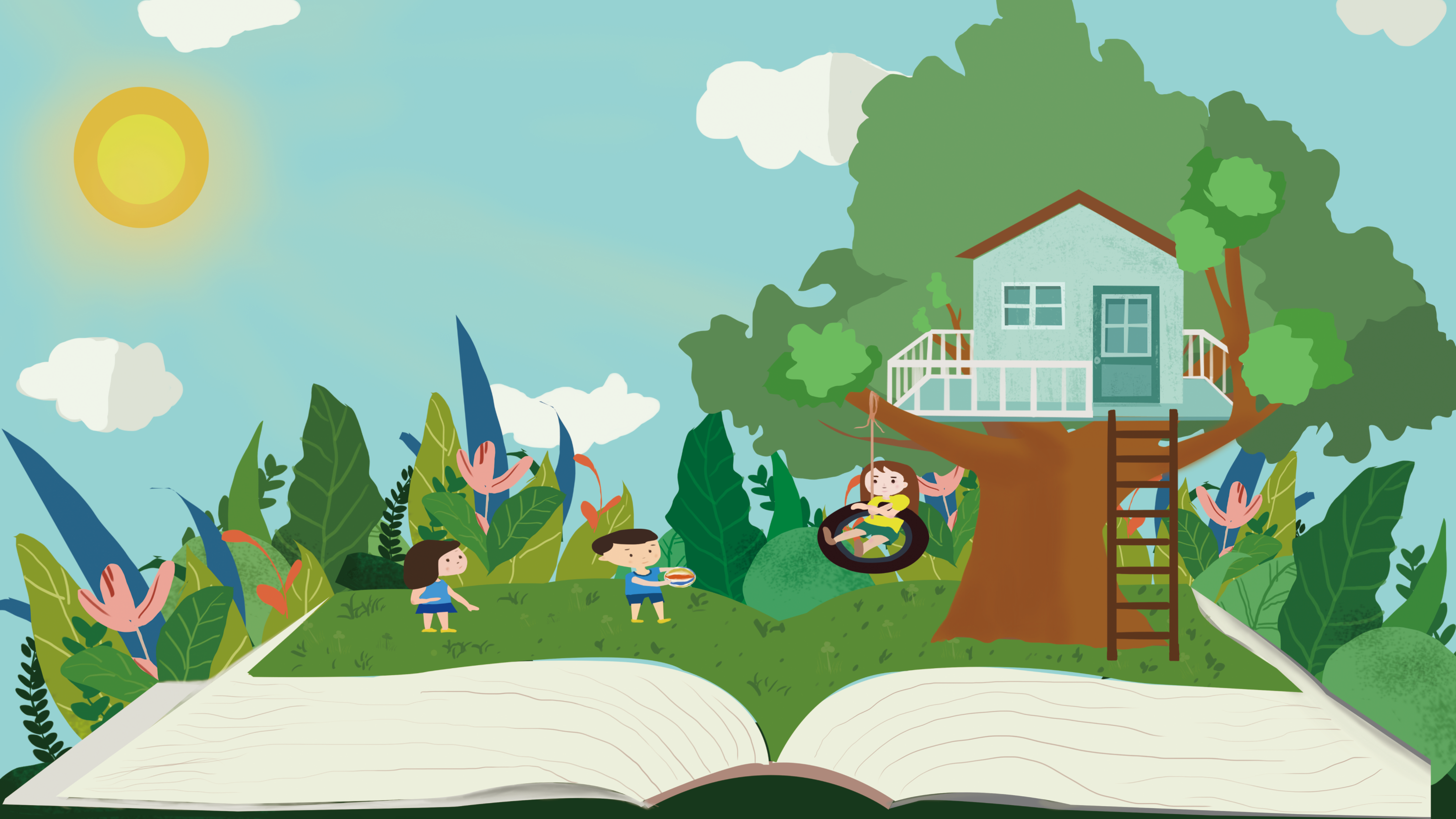 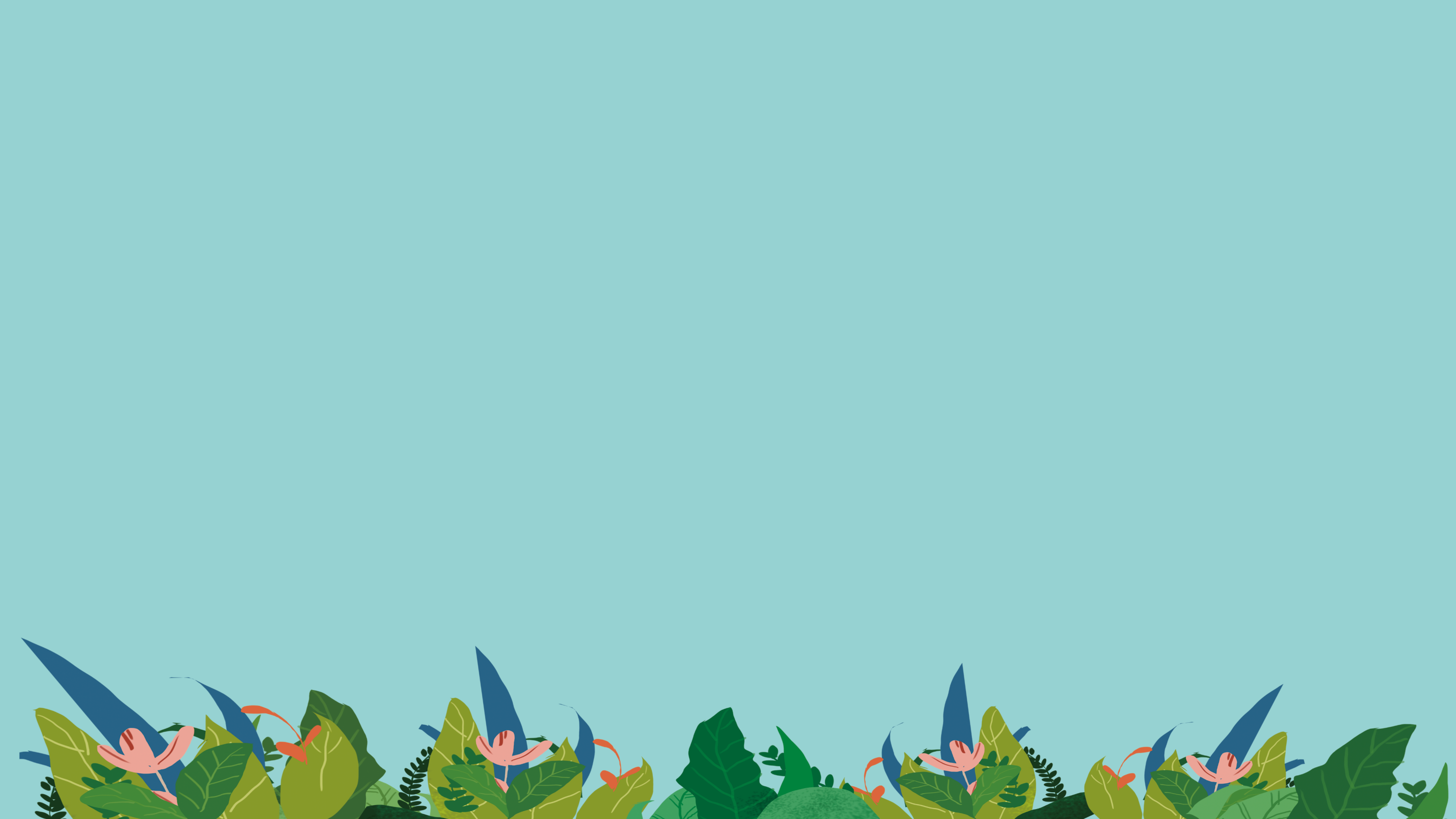 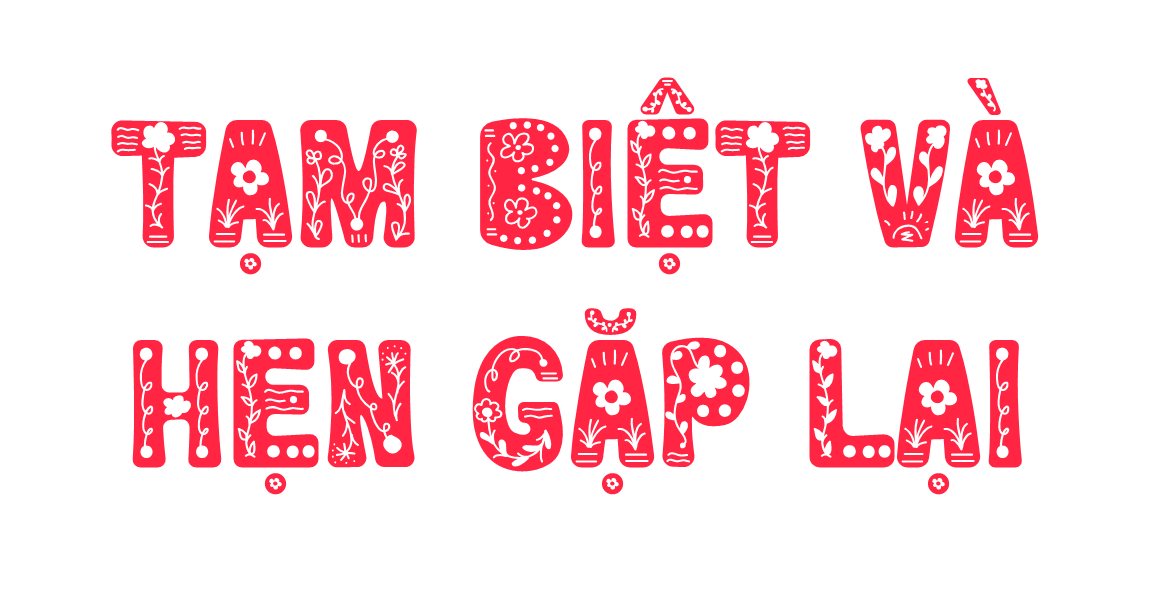 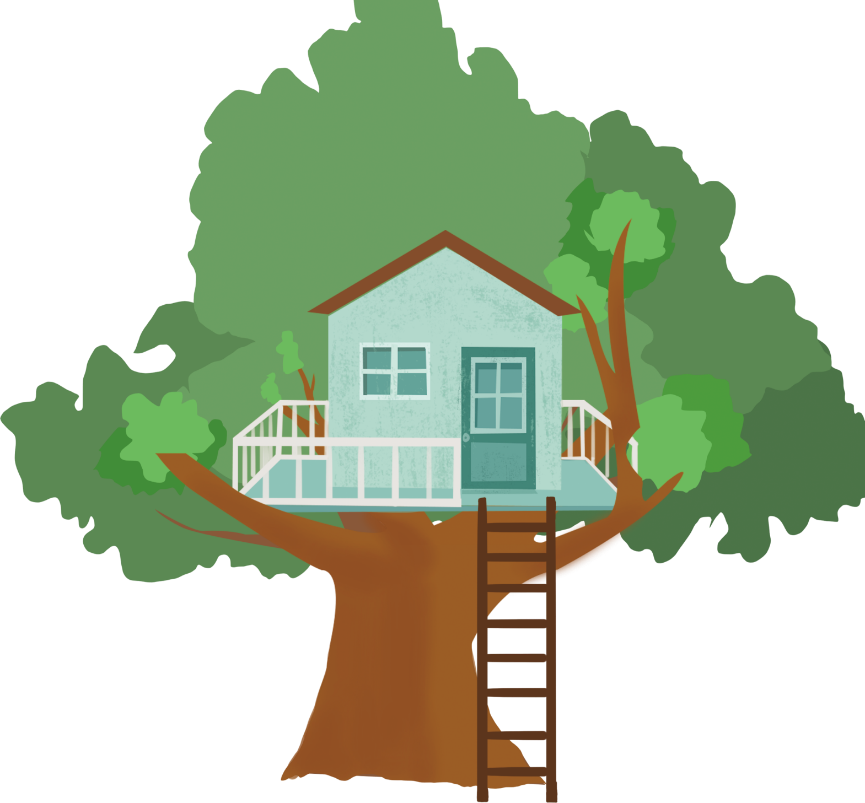 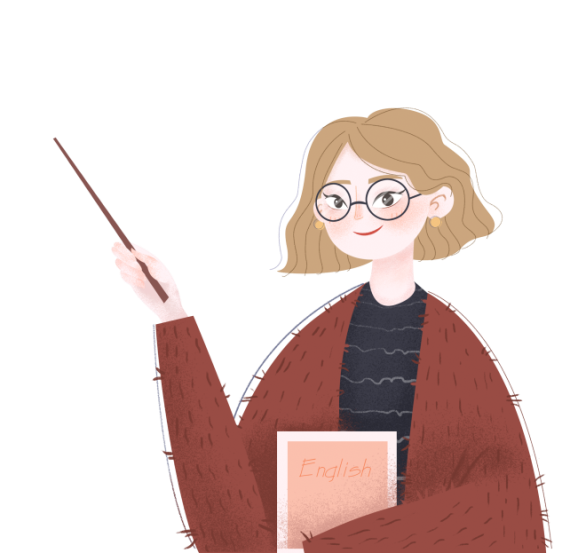 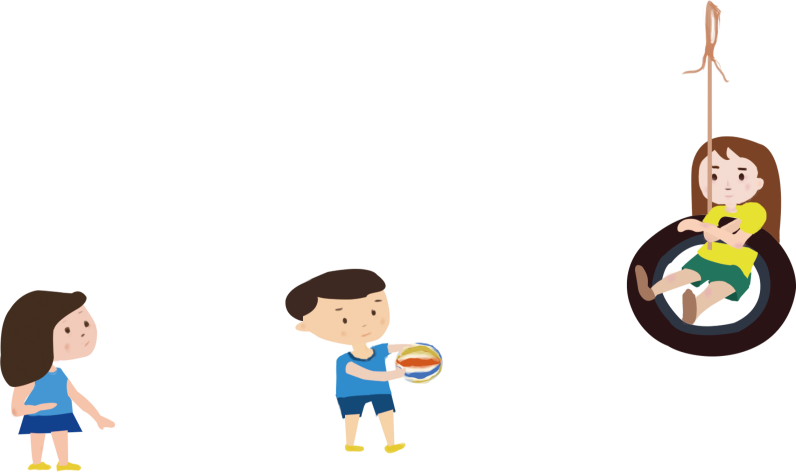